Smeta.RU 9.0
Еще удобнее, еще эффективнее
CтройСофт в цифрах
3
—
20
60 000
Лет работы
Рабочих мест
82
Официальных дилера
Новые возможности Smeta.RU 9.0
16.11.2015
Быстродействие
4
—
На 17% быстрее 8-й версии Smeta.RU
Новые возможности Smeta.RU 9.0
16.11.2015
5
—
Общие доработки функционала программы
Новые возможности Smeta.RU 9.0
16.11.2015
6
—
Экспорт/импорт Локальных смет
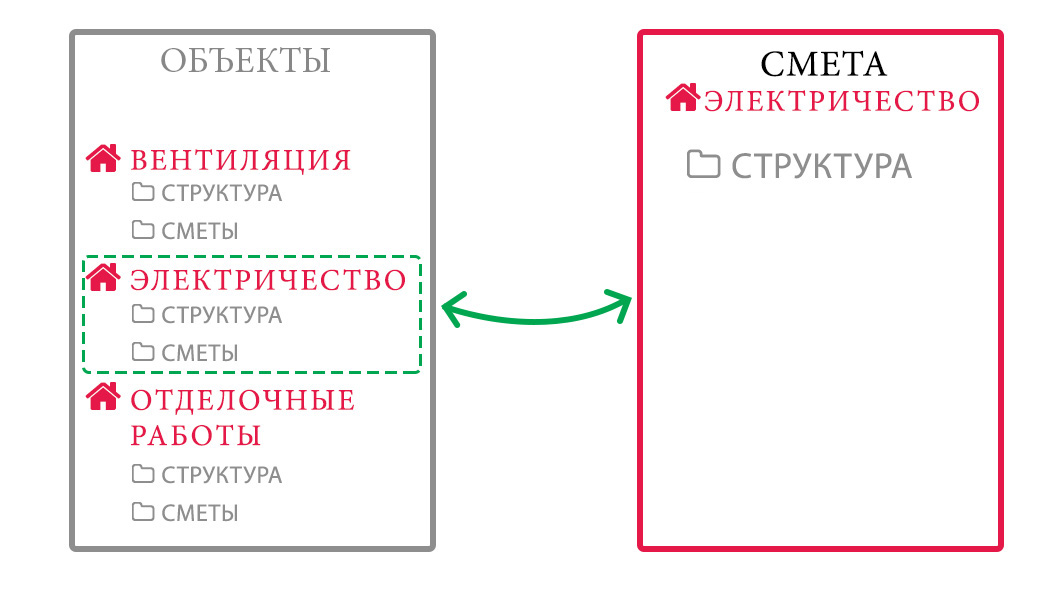 Новые возможности Smeta.RU 9.0
16.11.2015
Экспорт/импорт Локальных смет
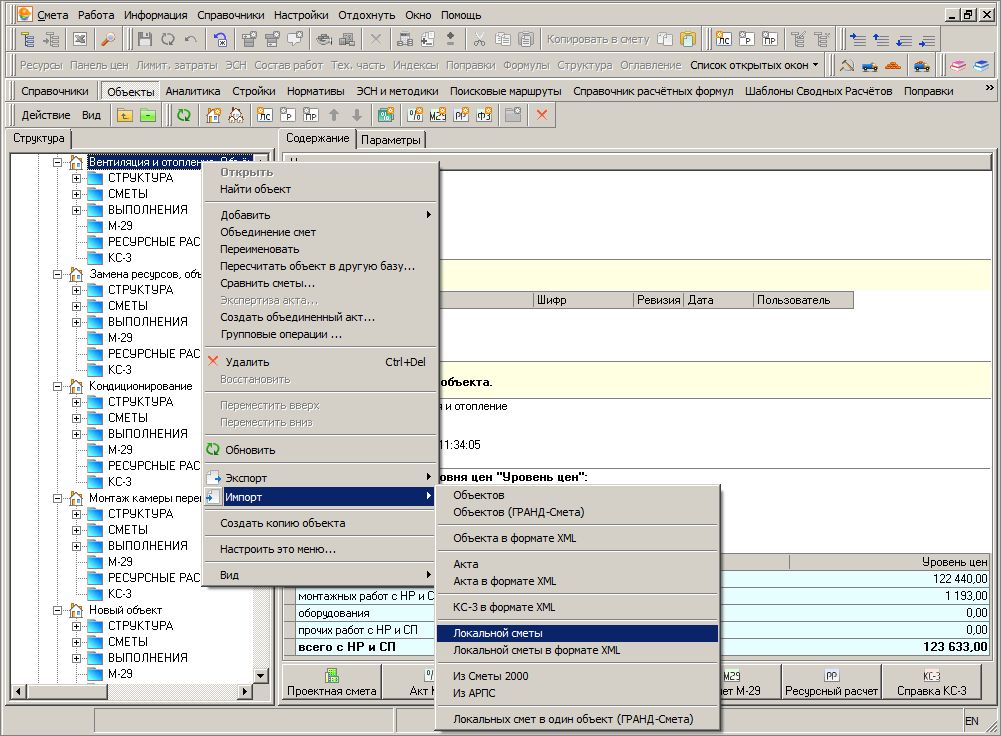 7
—
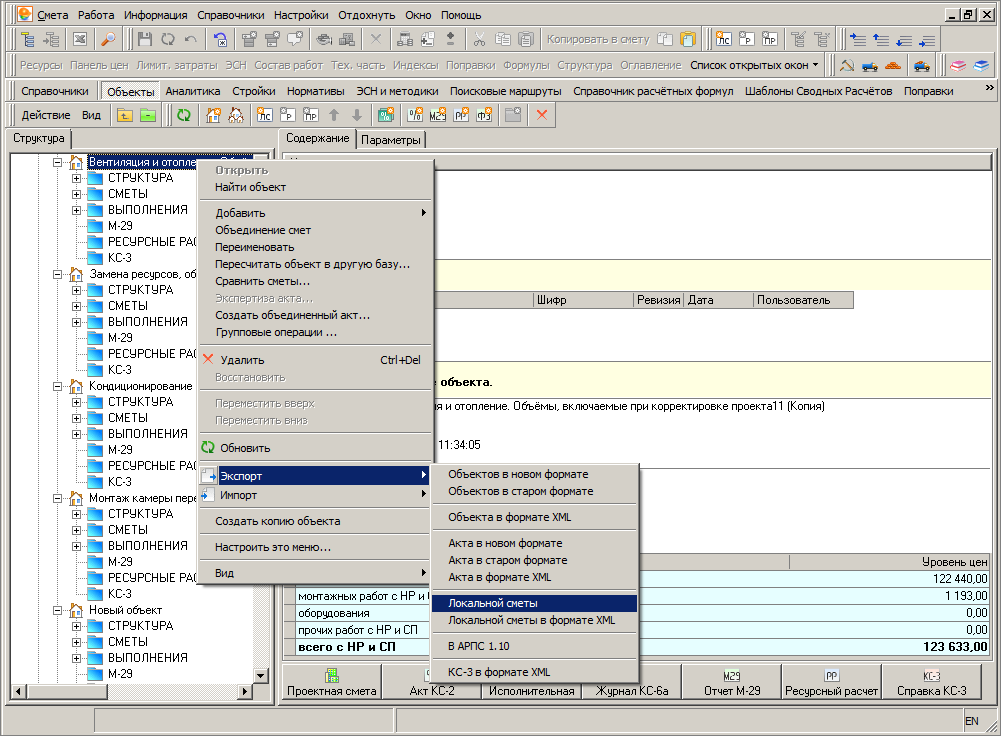 Новые возможности Smeta.RU 9.0
16.11.2015
Групповые операции
8
—
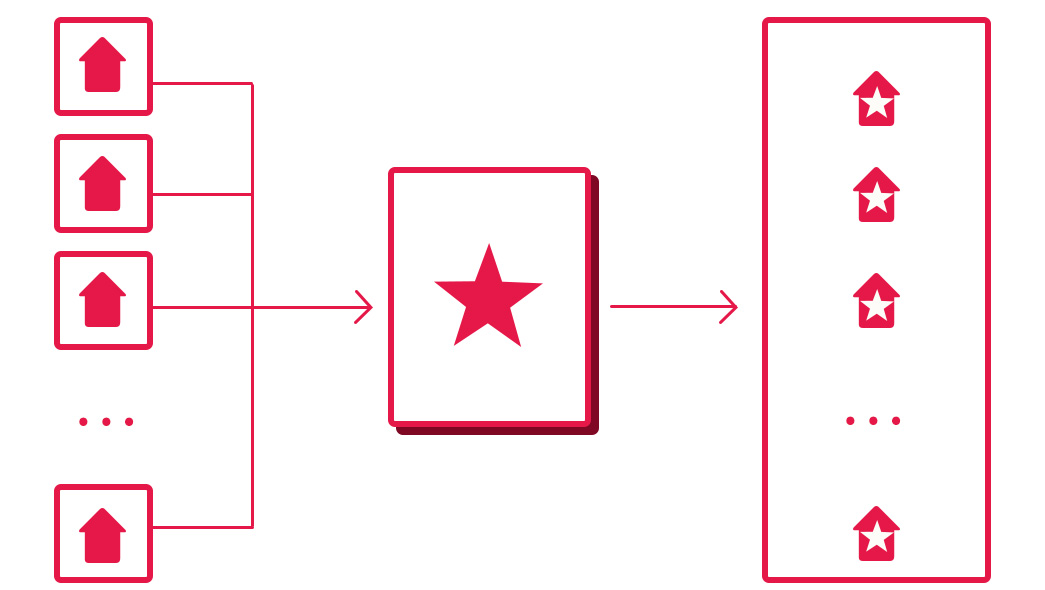 Новые возможности Smeta.RU 9.0
16.11.2015
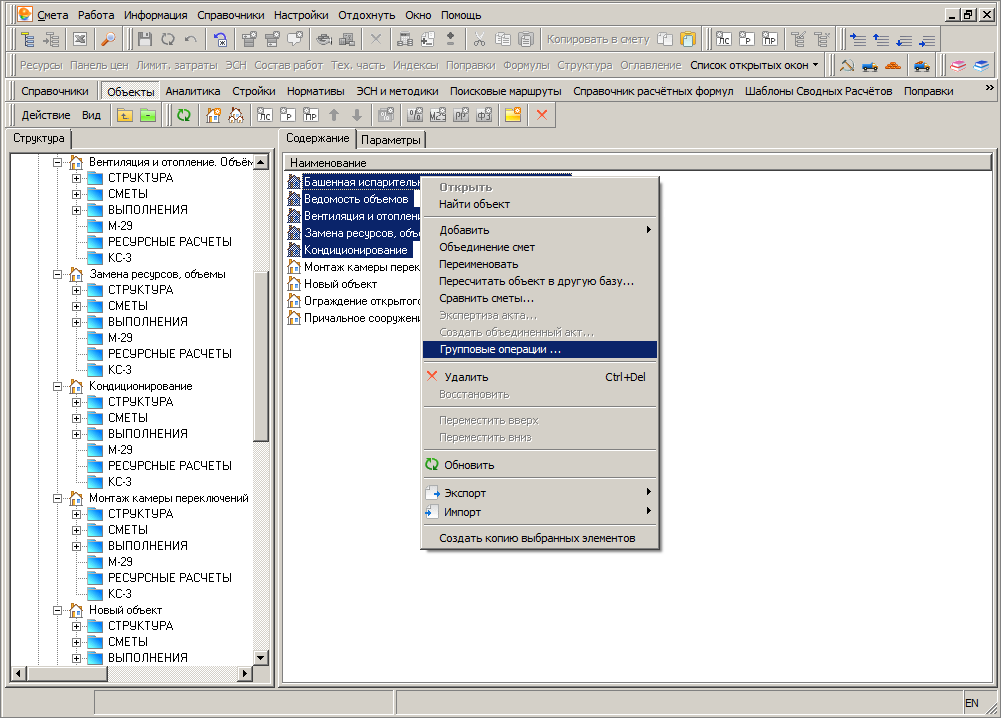 Групповые операции
9
—
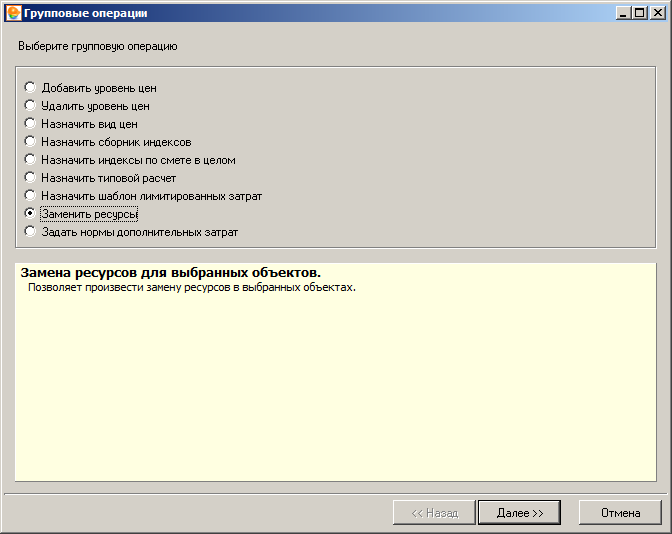 Новые возможности Smeta.RU 9.0
16.11.2015
Ревизия и создание архивных копий сметной документации
10
—
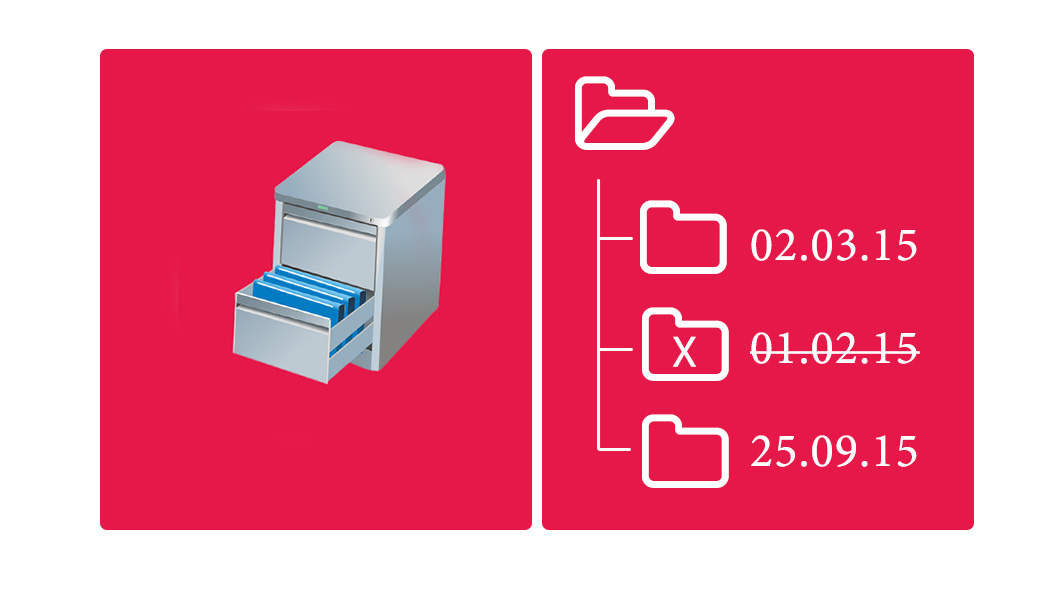 Новые возможности Smeta.RU 9.0
16.11.2015
Ревизия и создание архивных копий сметной документации
11
—
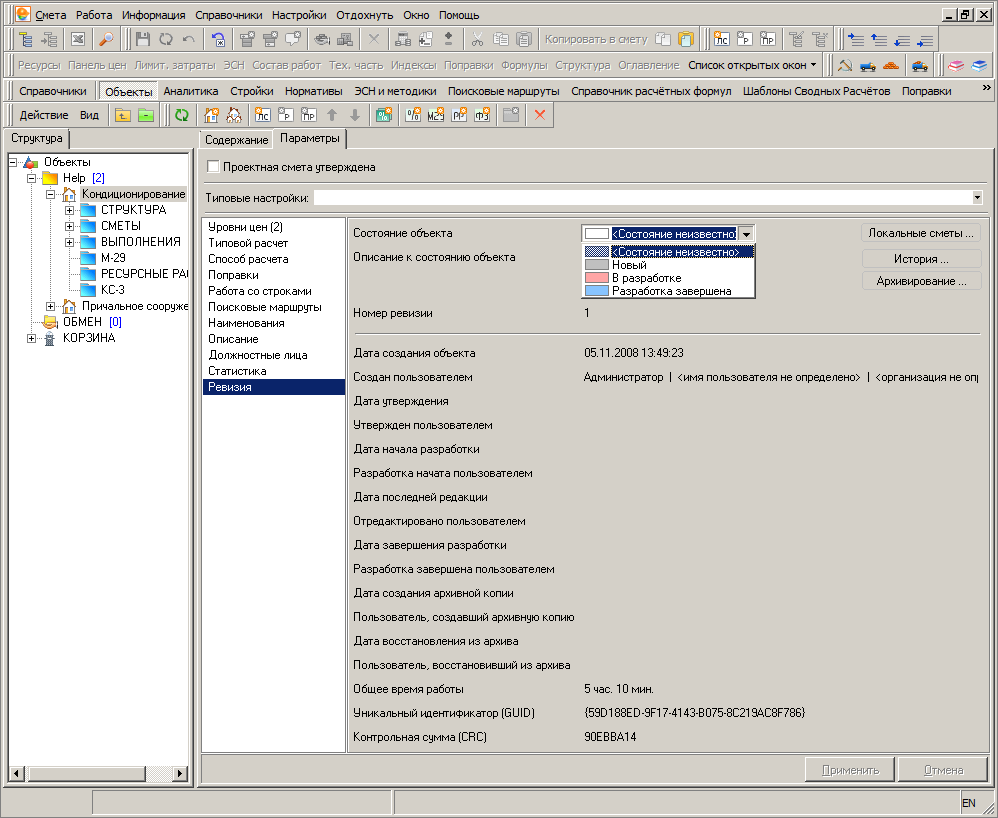 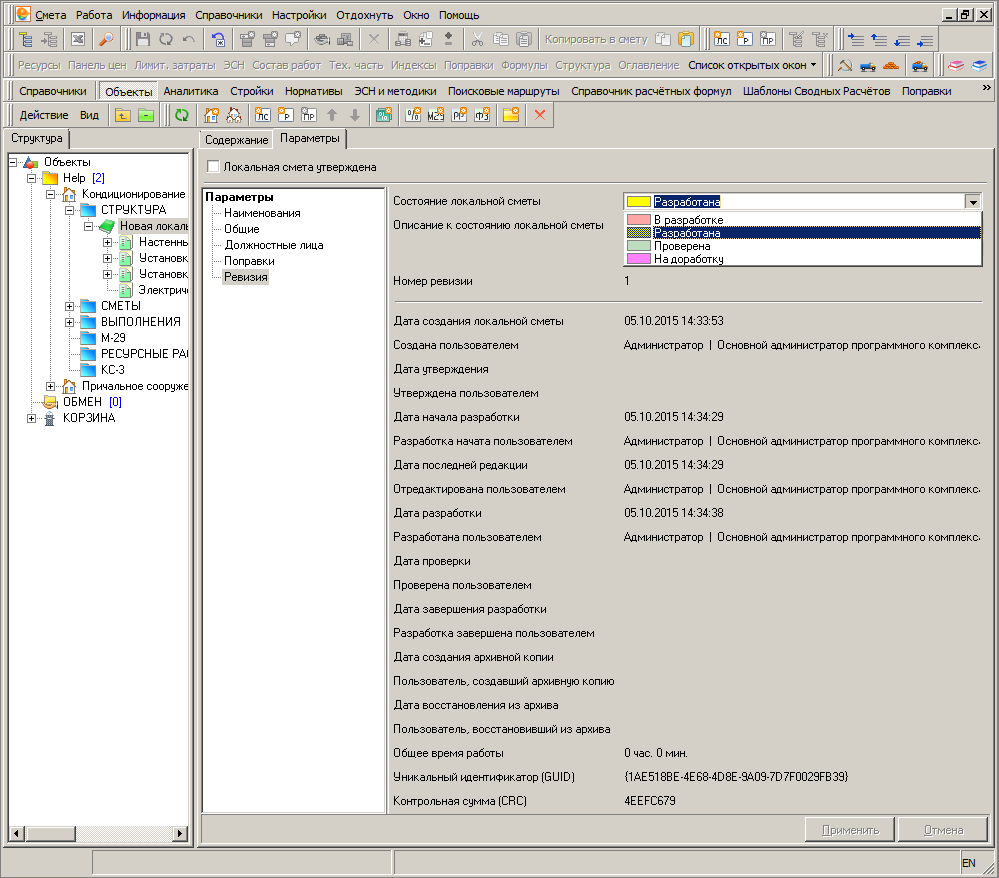 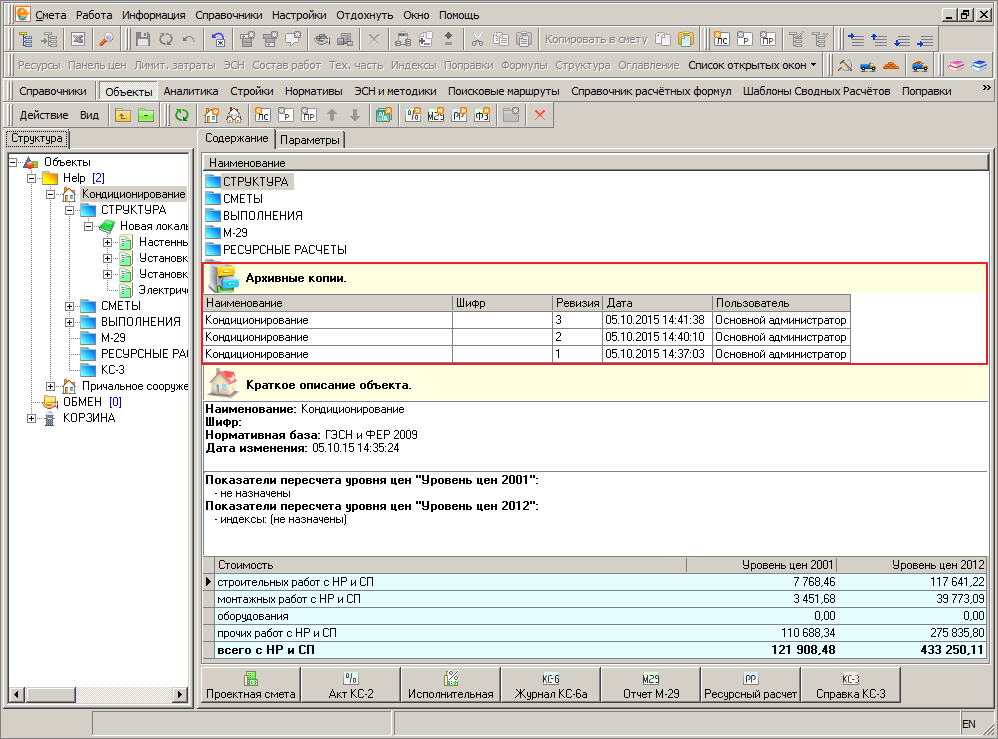 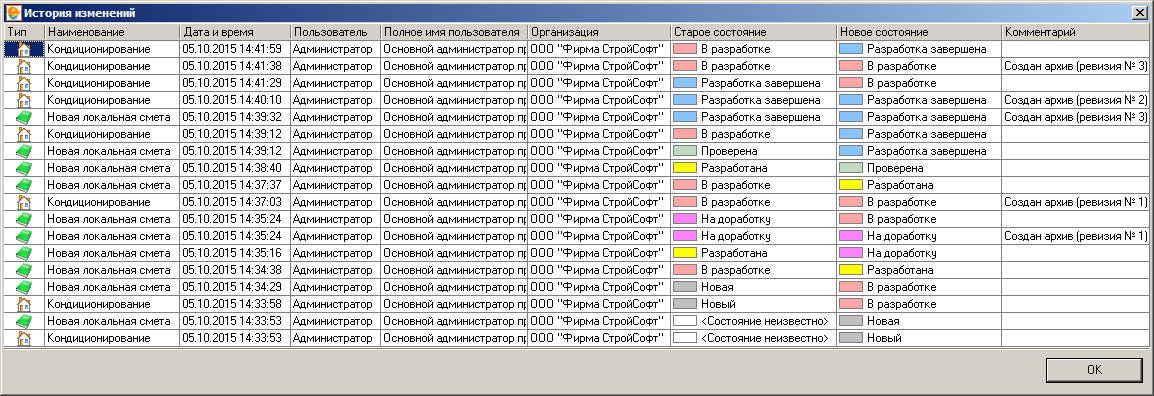 Новые возможности Smeta.RU 9.0
16.11.2015
Менеджер настроек интерфейса
12
—
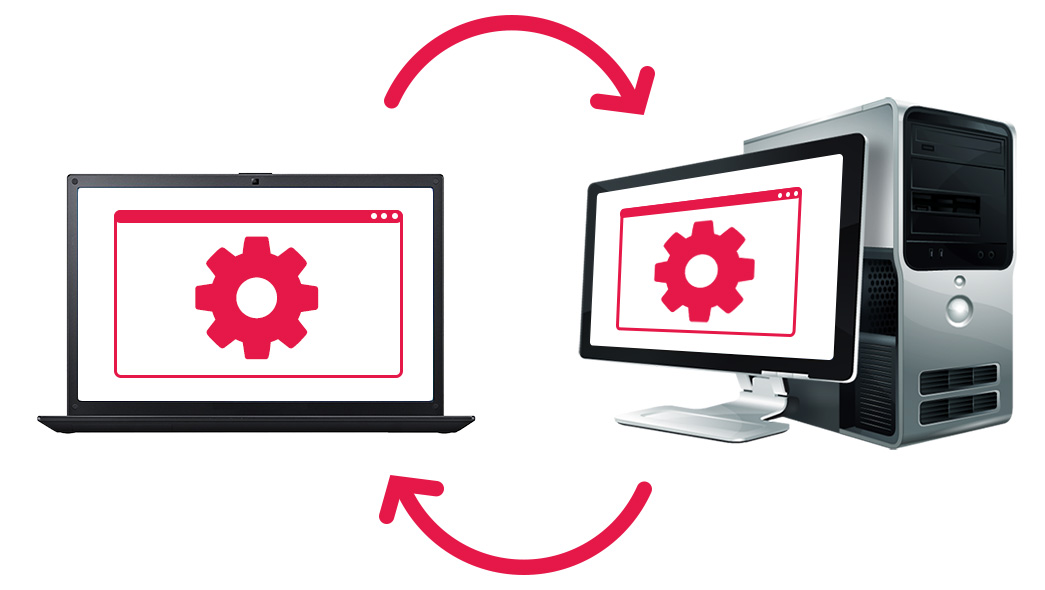 Новые возможности Smeta.RU 9.0
16.11.2015
Менеджер настроек интерфейса
14
—
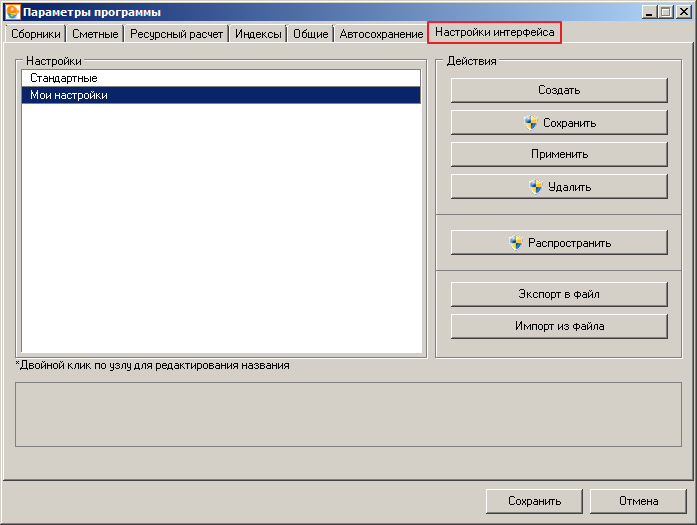 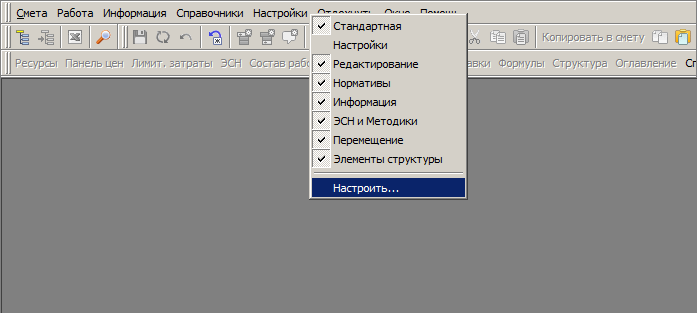 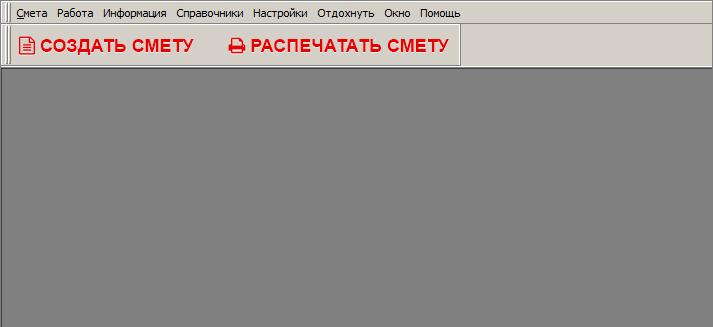 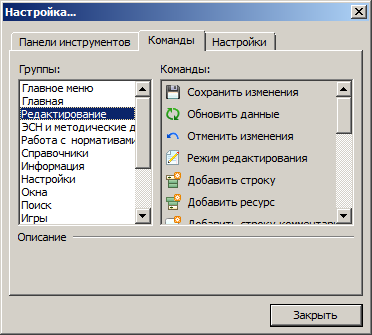 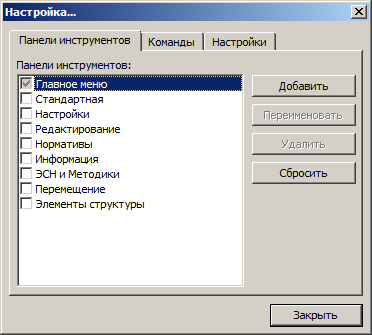 Новые возможности Smeta.RU 9.0
16.11.2015
14
—
Поддержка базы СН-2012
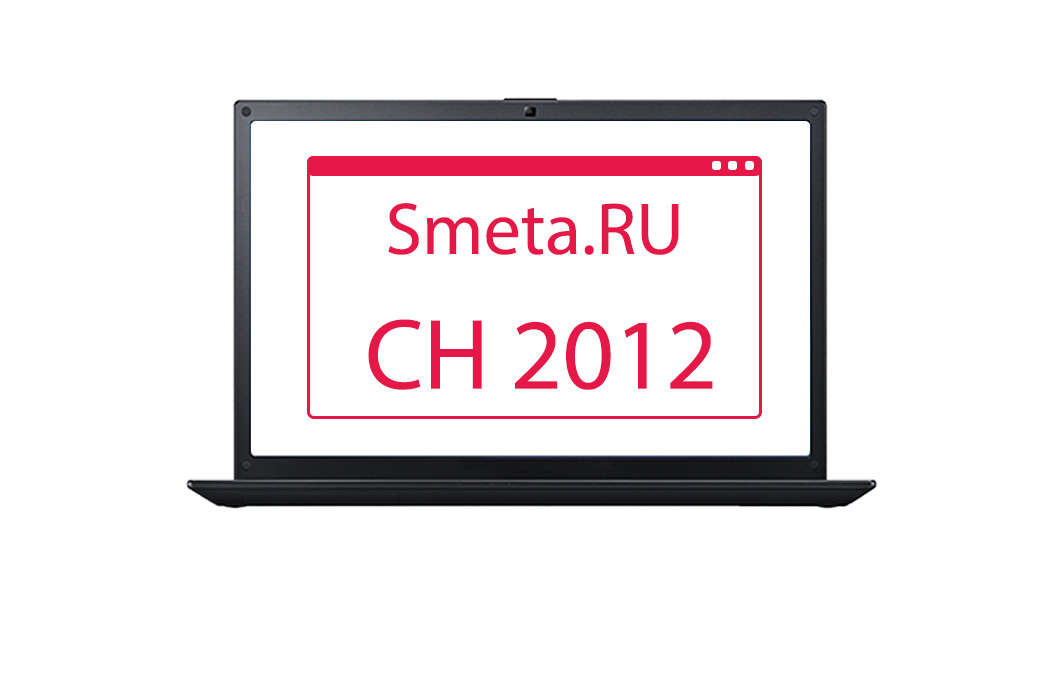 Новые возможности Smeta.RU 9.0
16.11.2015
Отображение итоговой стоимости «Объекта»
15
—
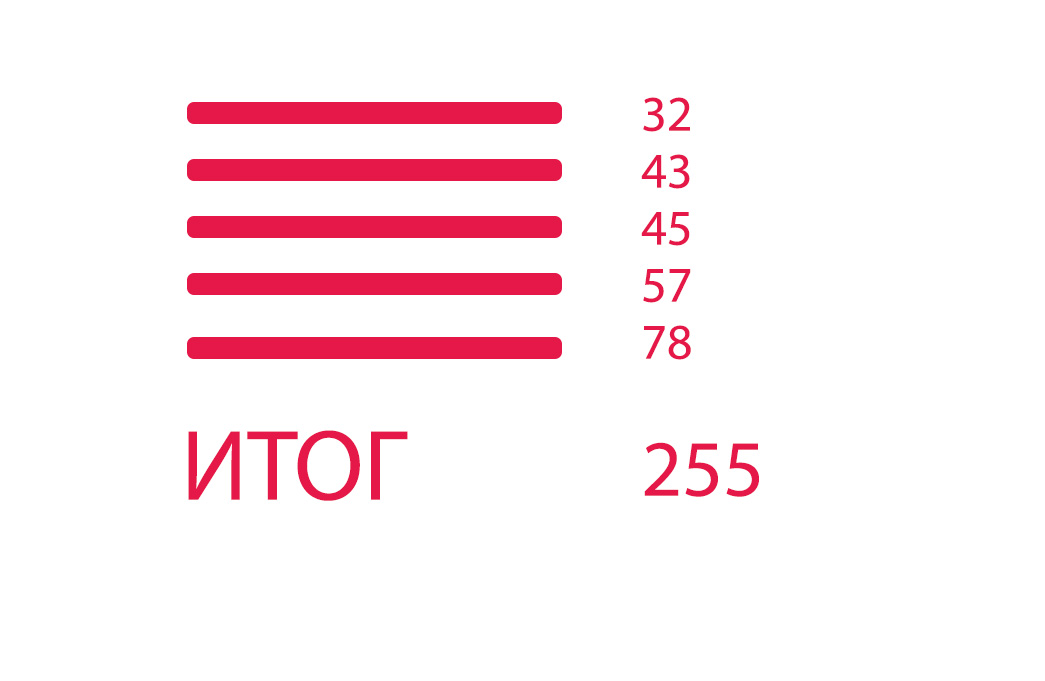 Новые возможности Smeta.RU 9.0
16.11.2015
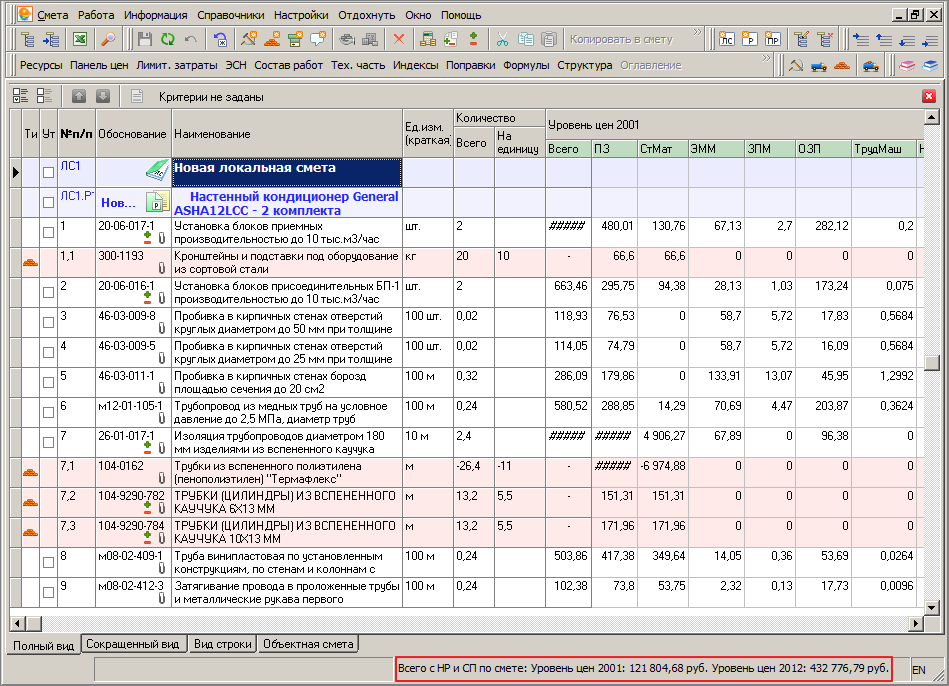 Отображение итоговой стоимости «Объекта»
16
—
Новые возможности Smeta.RU 9.0
16.11.2015
17
—
Назначение параметров «Объекта» в момент его создания
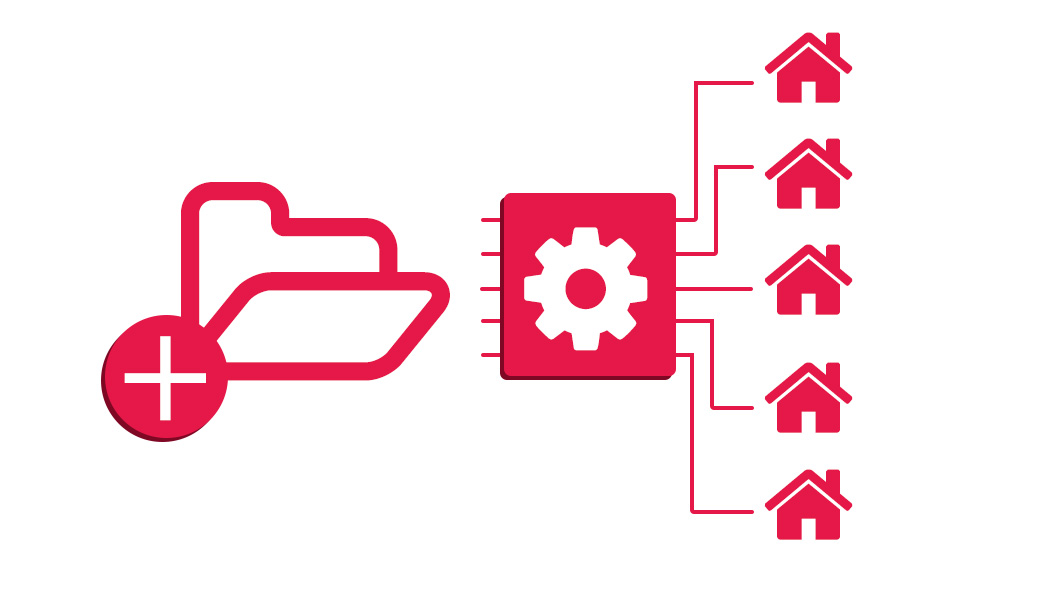 Новые возможности Smeta.RU 9.0
16.11.2015
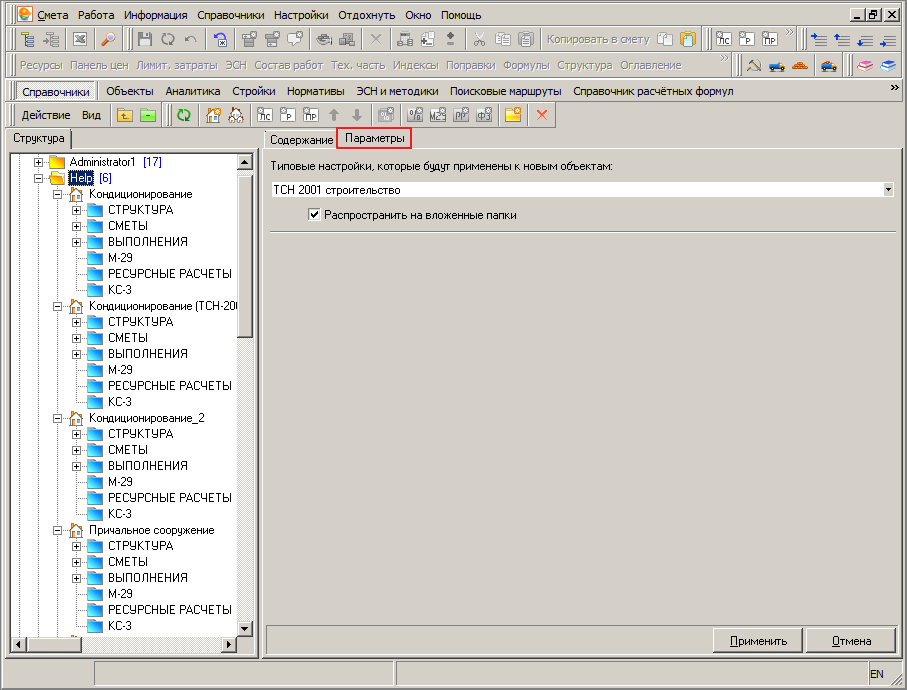 Назначение параметров «Объекта» в момент его создания
18
—
Новые возможности Smeta.RU 9.0
16.11.2015
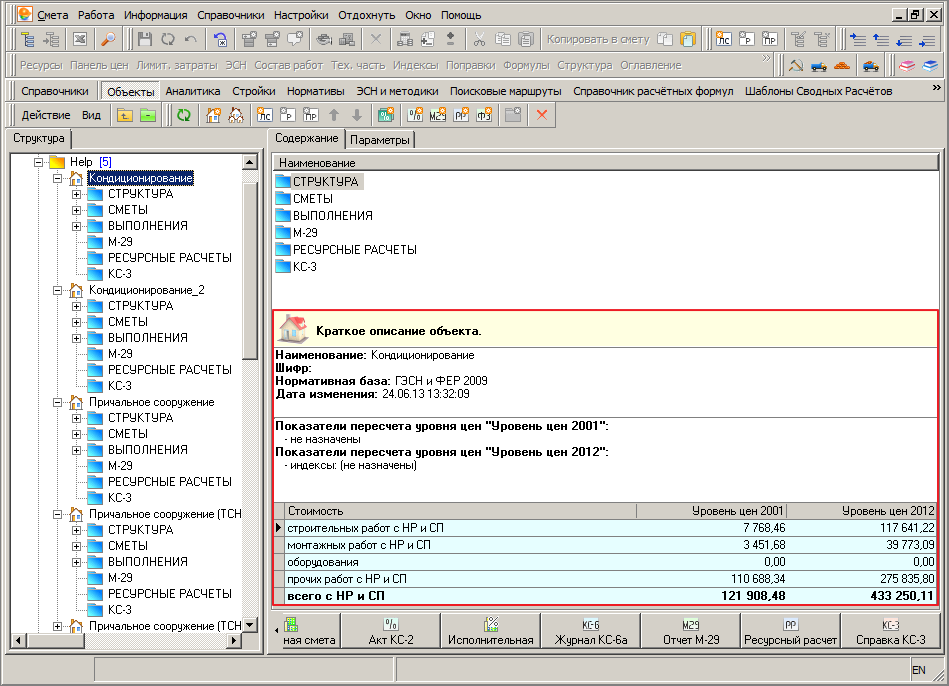 Информация об объекте в менеджере
19
—
Новые возможности Smeta.RU 9.0
16.11.2015
Автоматизированный пересчет объектных смет
20
—
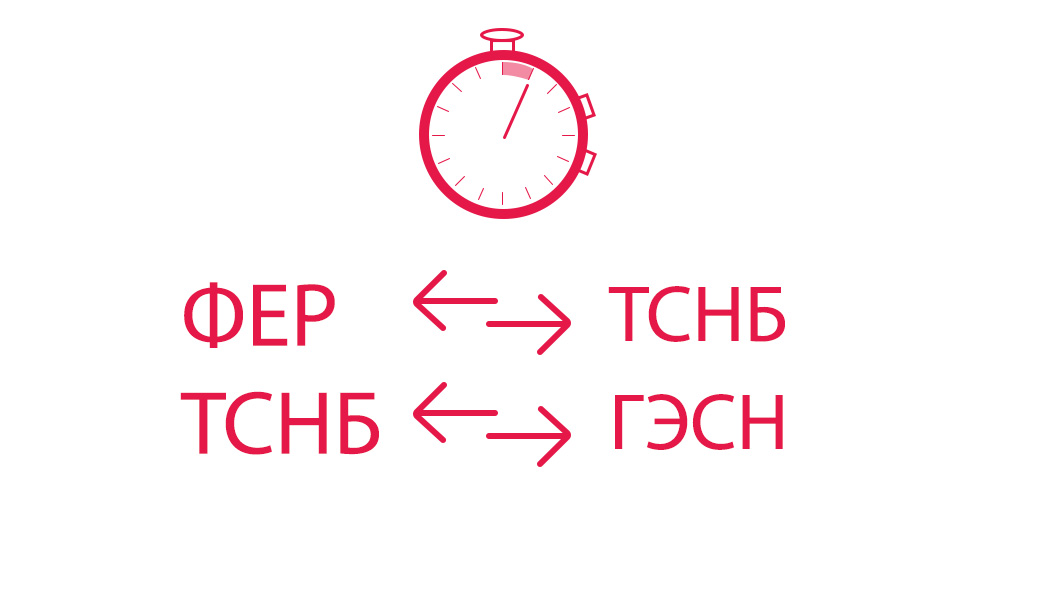 Новые возможности Smeta.RU 9.0
16.11.2015
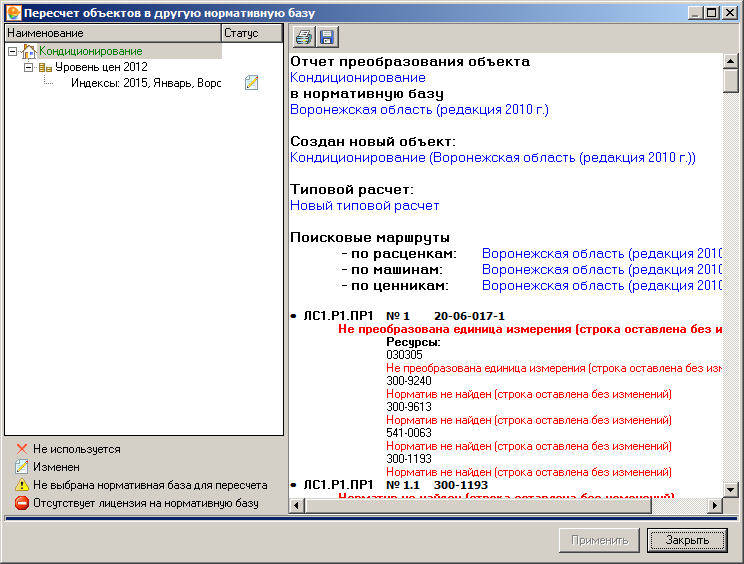 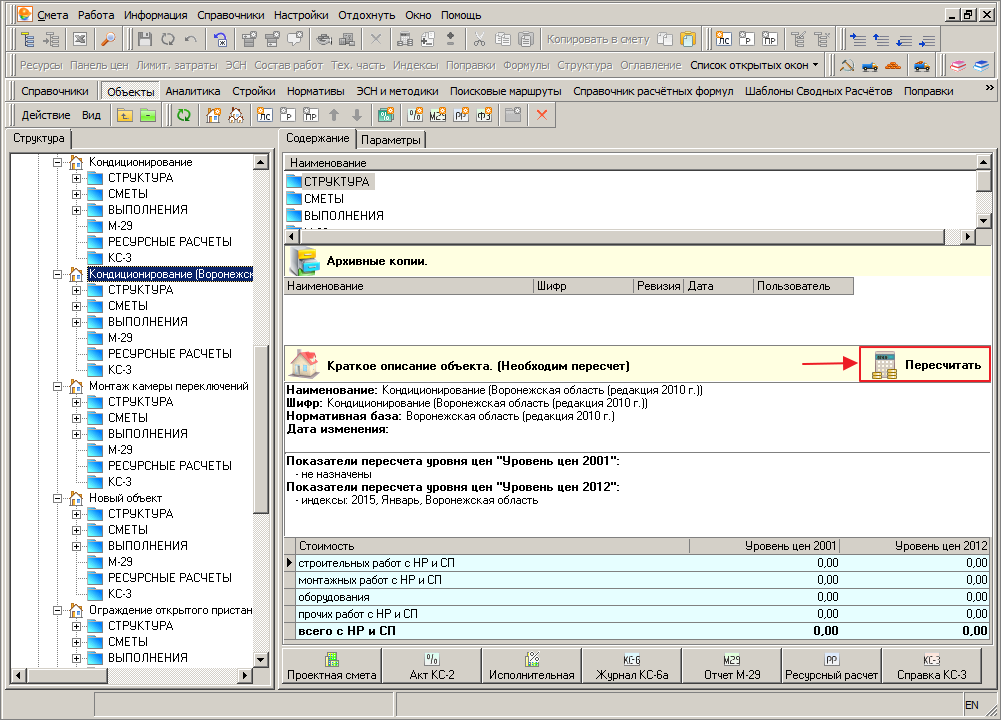 Автоматизированный пересчет объектных смет
21
—
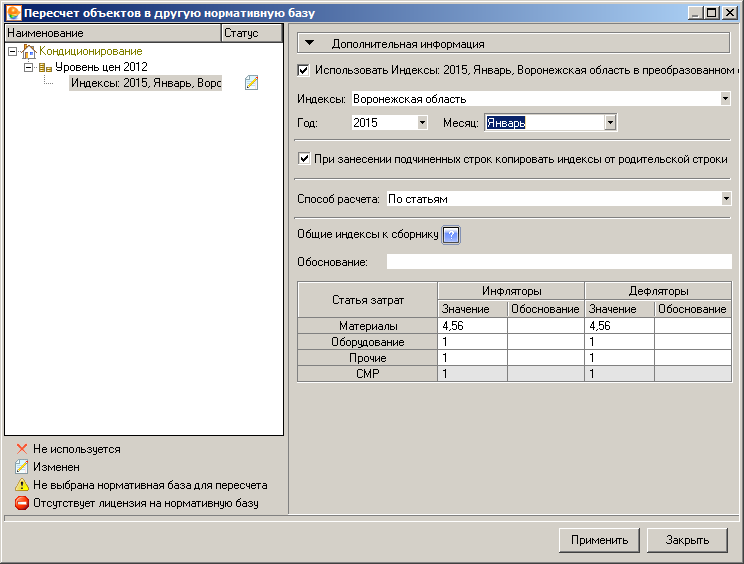 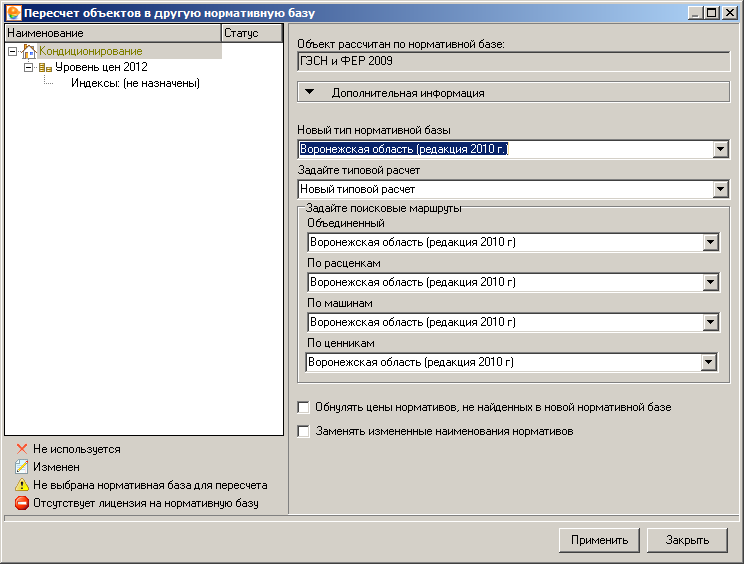 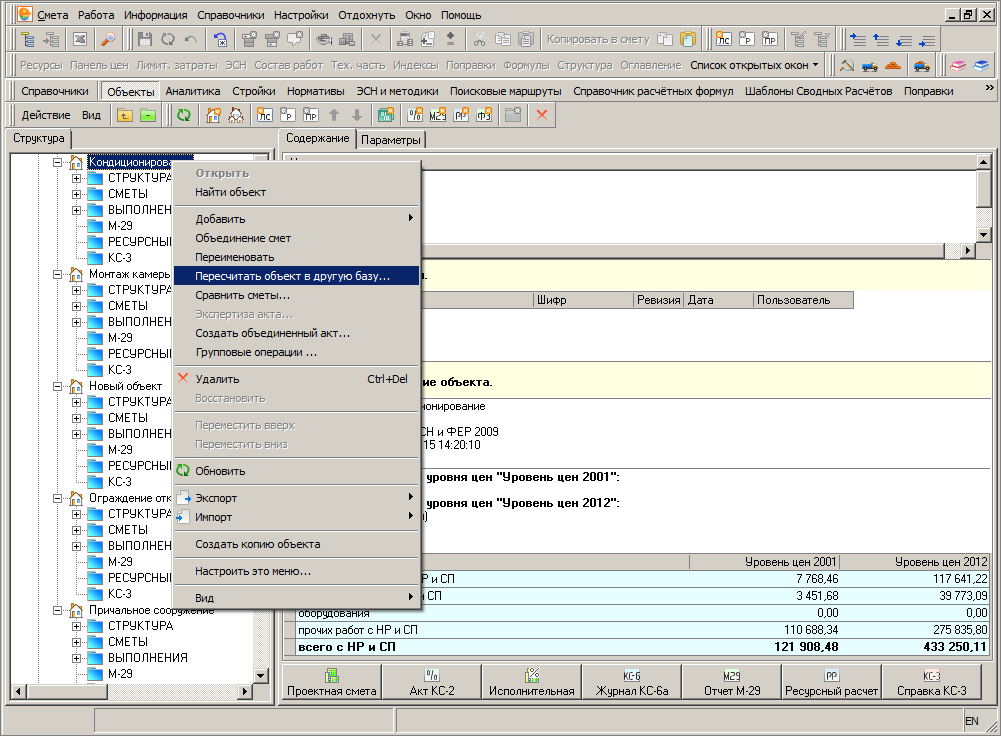 Новые возможности Smeta.RU 9.0
16.11.2015
22
—
Работа со сметой
Новые возможности Smeta.RU 9.0
16.11.2015
Внесение данных из Microsoft Office Excel и OpenOffice.org
23
—
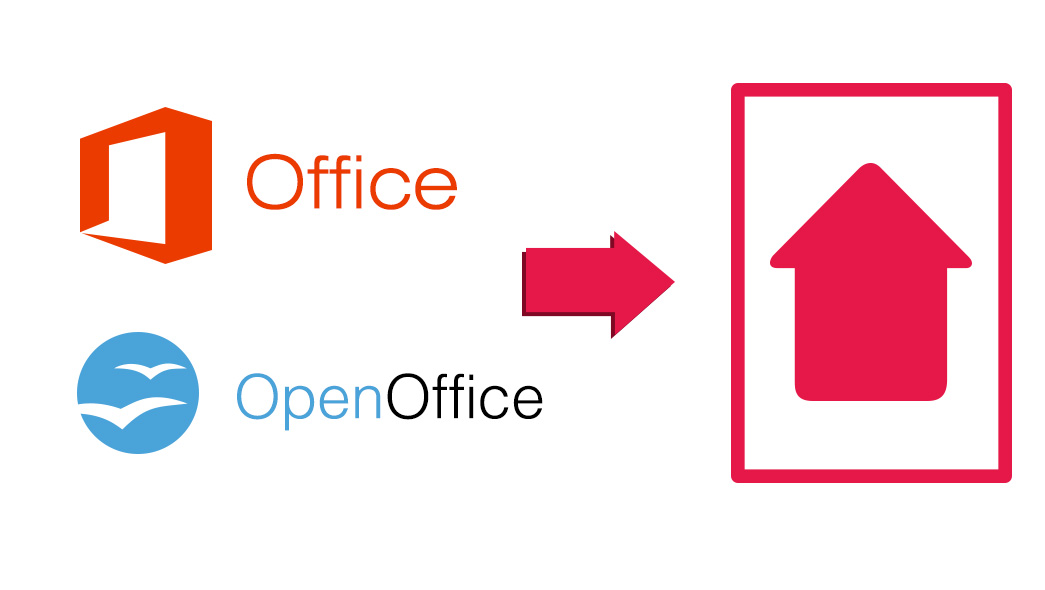 Новые возможности Smeta.RU 9.0
16.11.2015
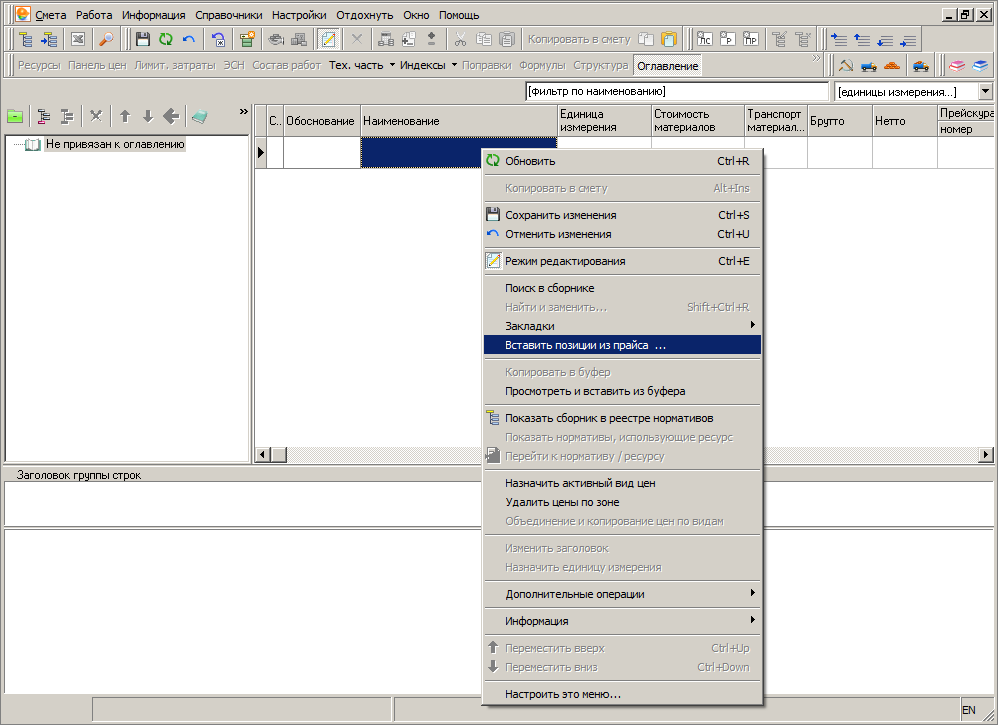 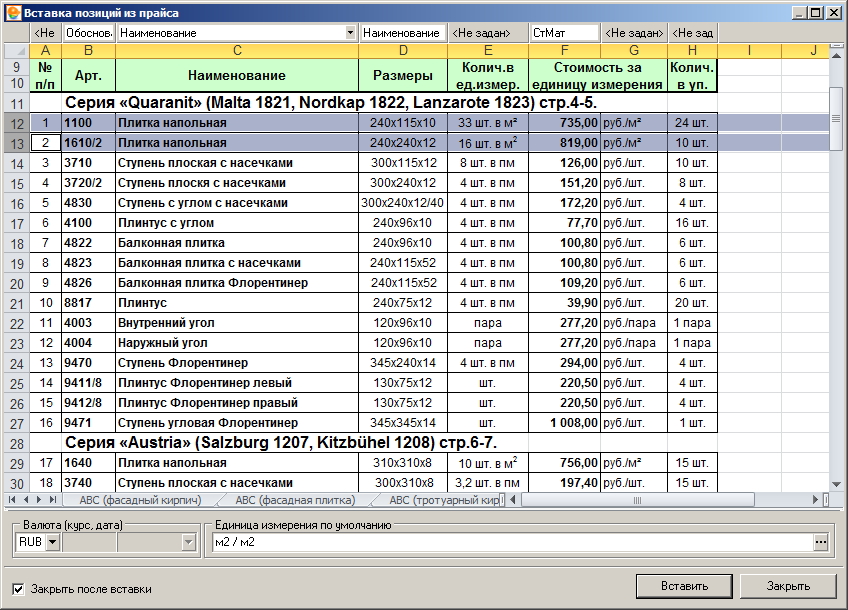 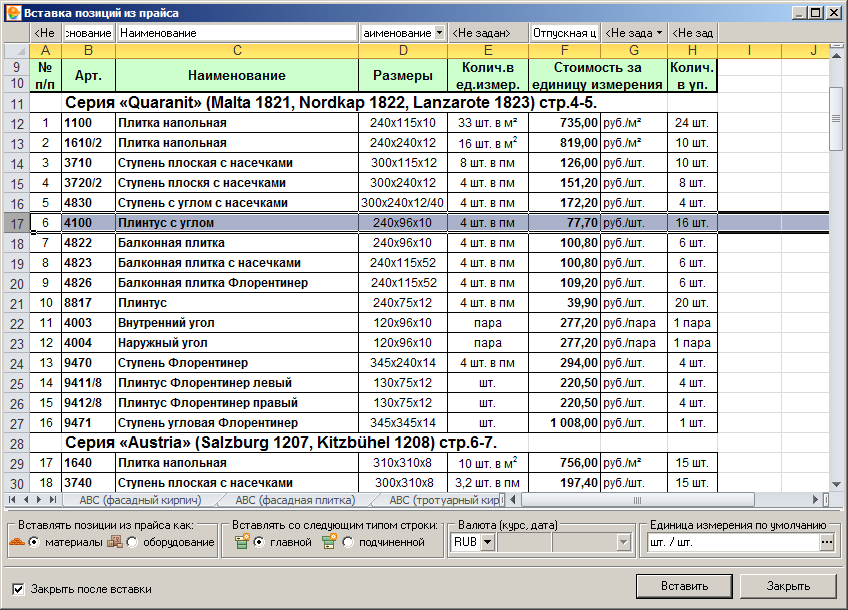 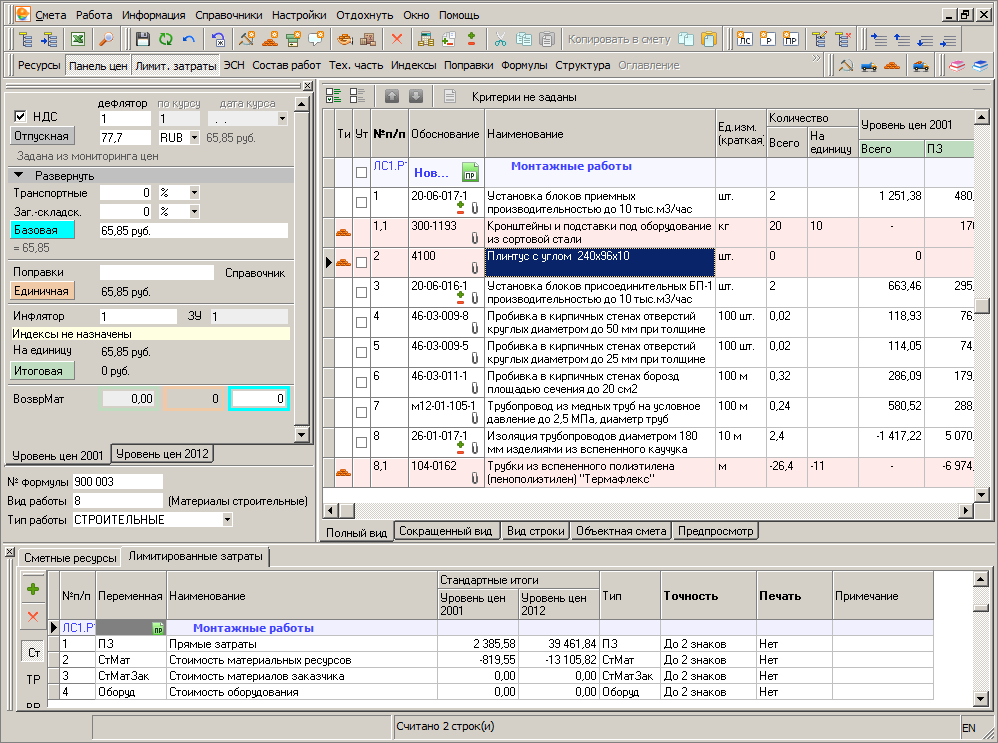 24
—
Внесение данных из Microsoft Office Excel и OpenOffice.org
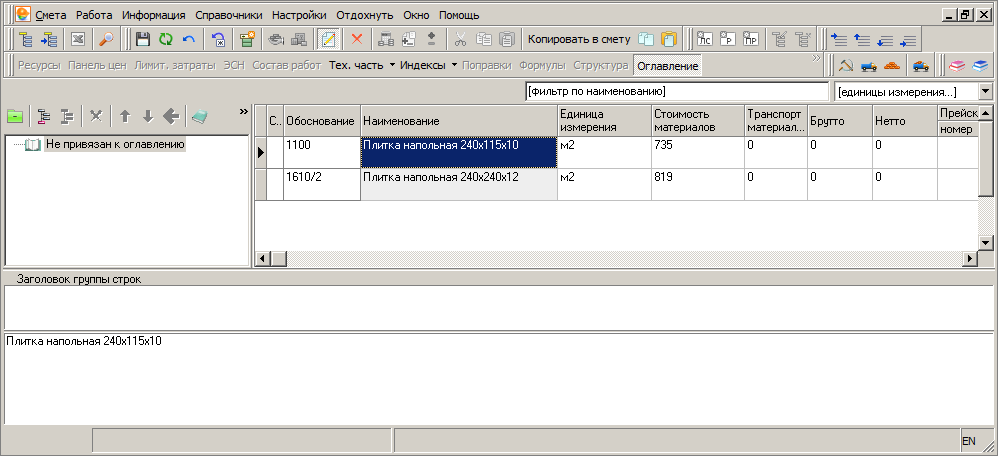 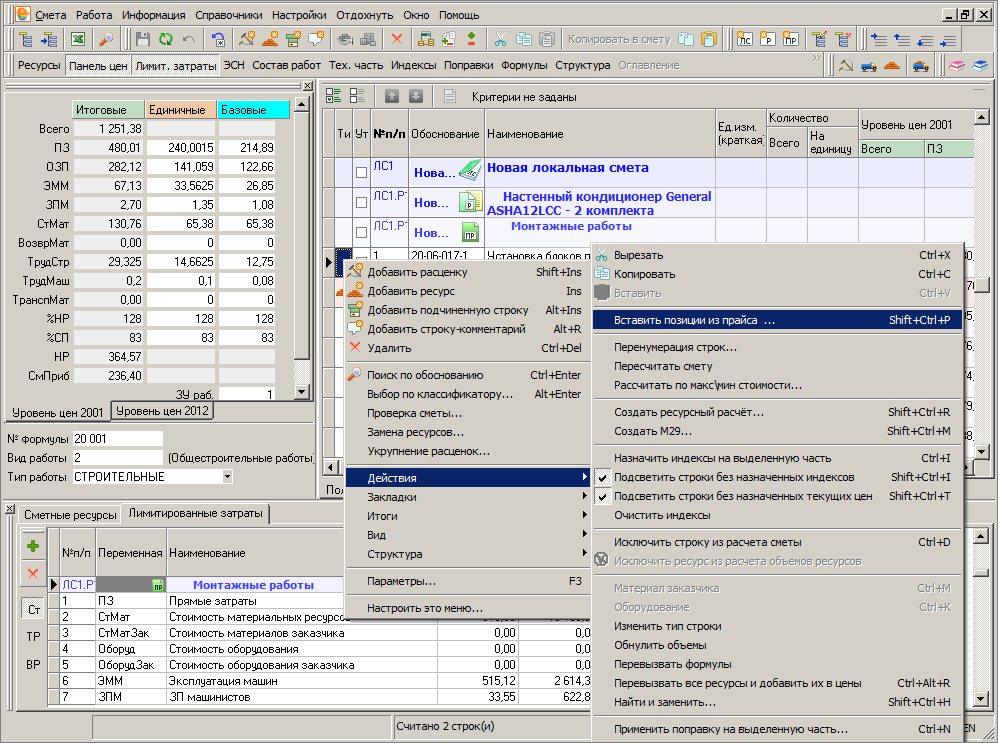 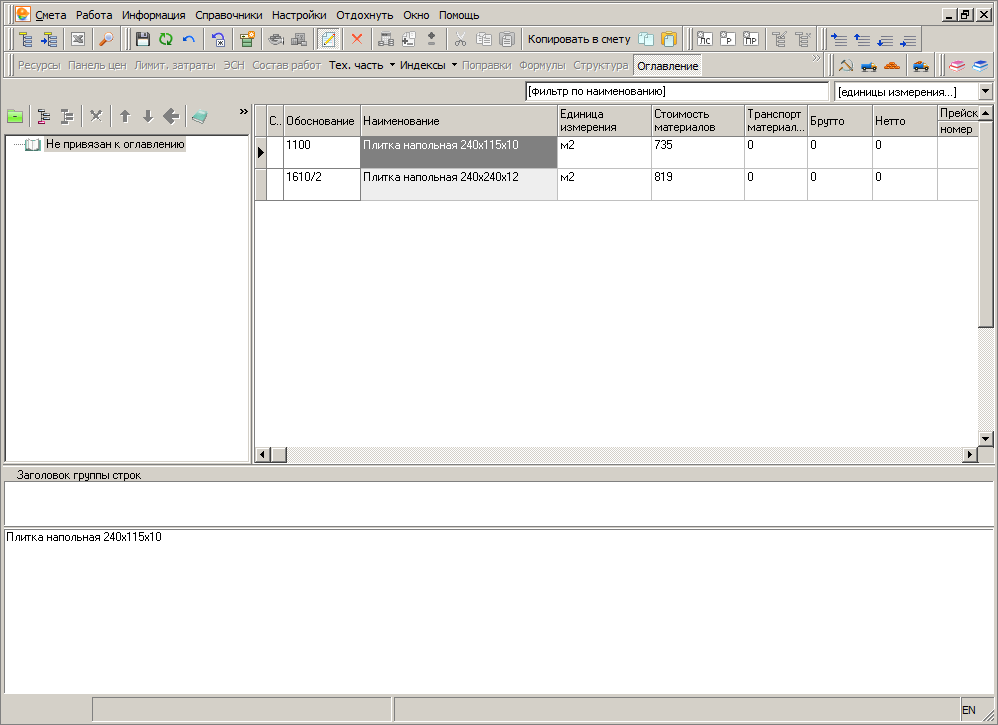 Новые возможности Smeta.RU 9.0
16.11.2015
Автоматический пересчет объемов
25
—
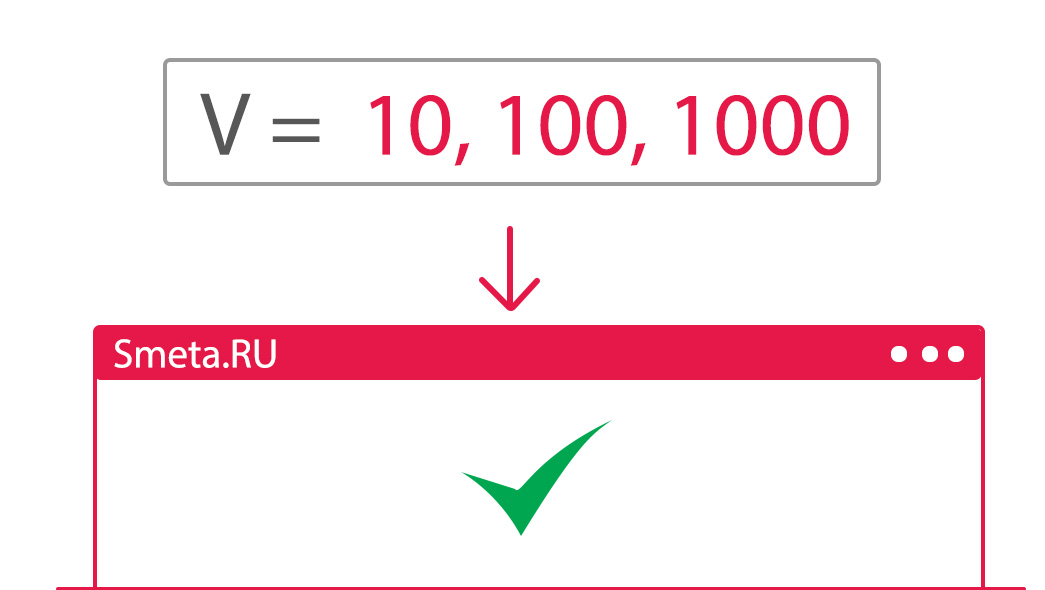 Новые возможности Smeta.RU 9.0
16.11.2015
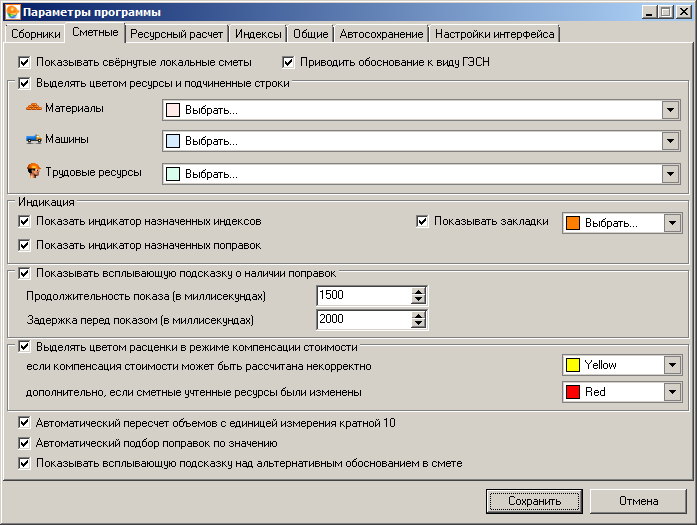 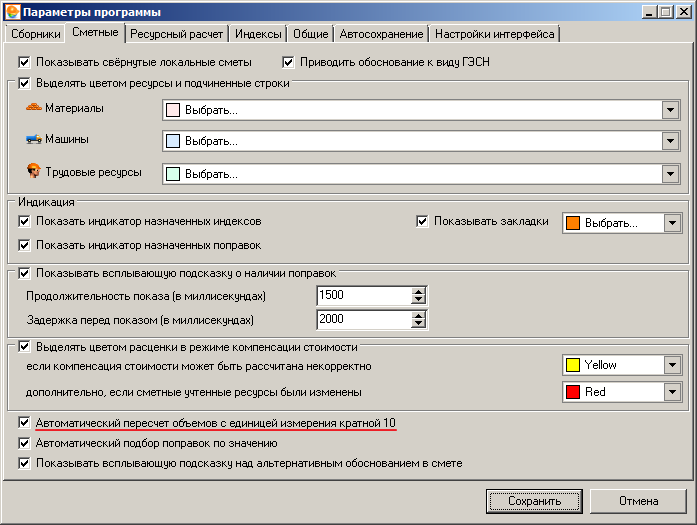 Автоматический пересчет объемов
26
—
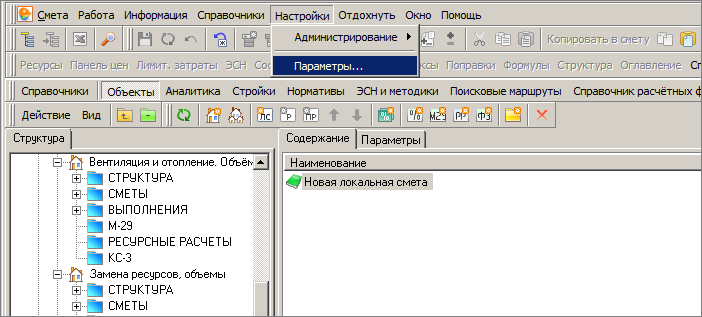 Новые возможности Smeta.RU 9.0
16.11.2015
Предпросмотр отчетных форм непосредственно в ПК «Smeta.RU»
27
—
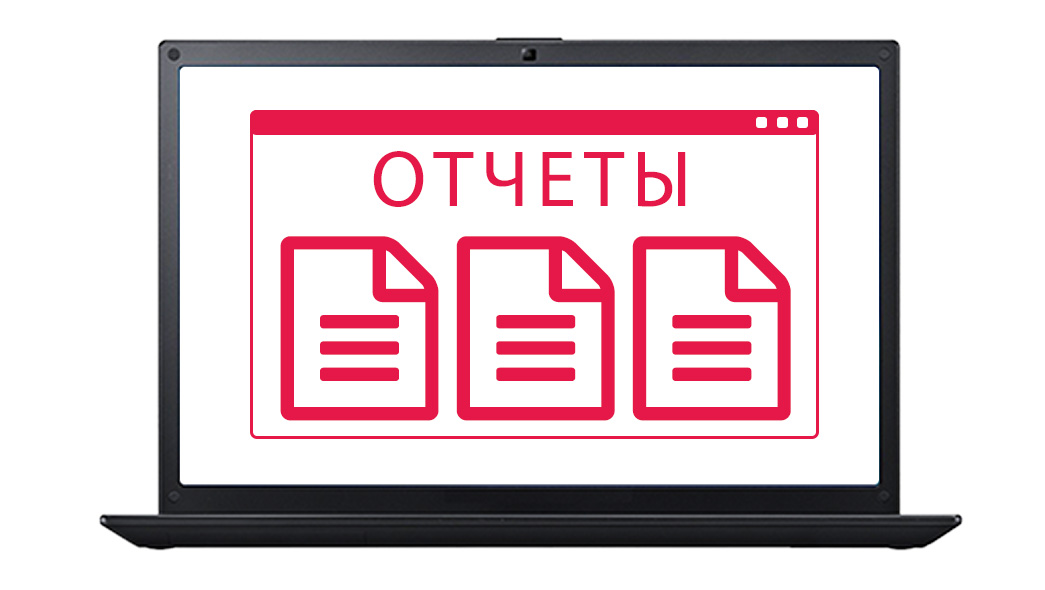 Новые возможности Smeta.RU 9.0
16.11.2015
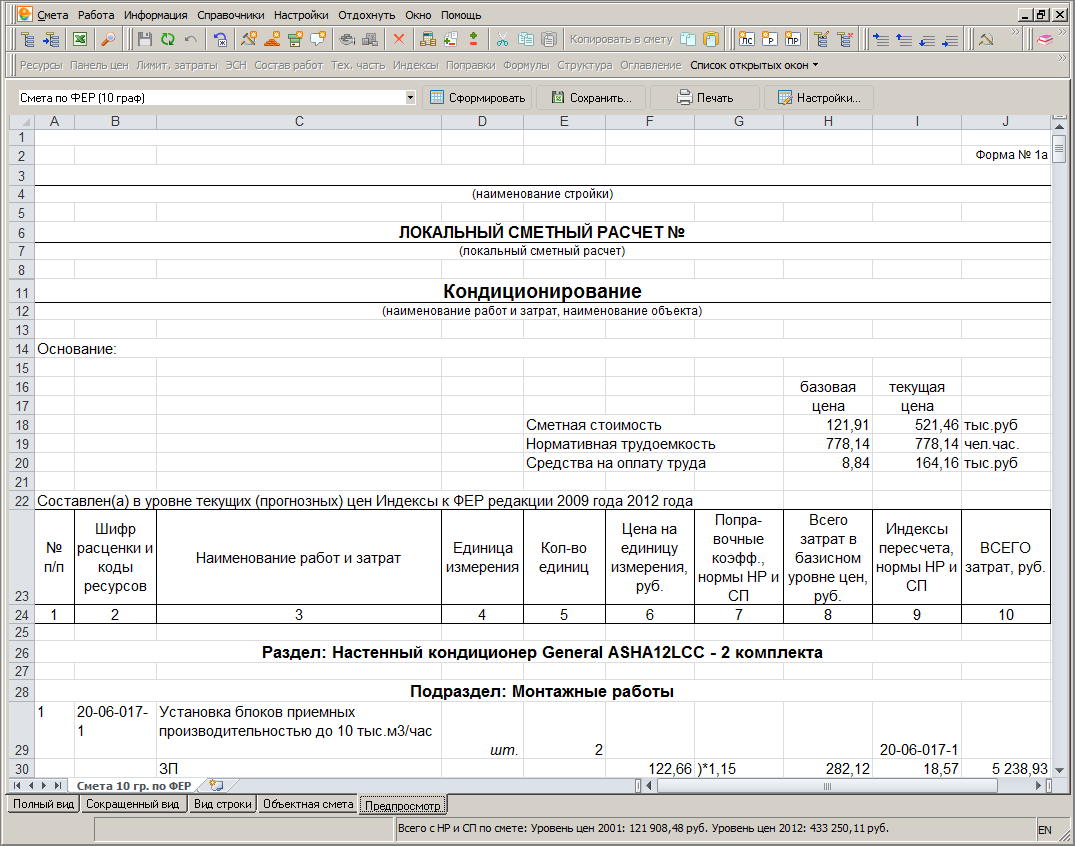 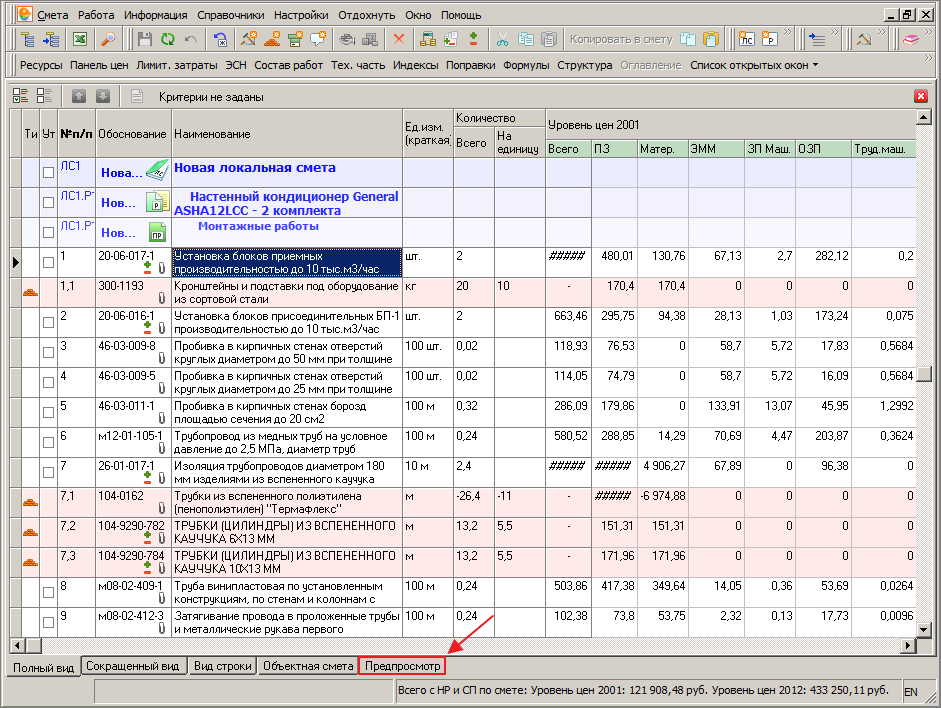 Предпросмотр отчетных форм непосредственно в ПК «Smeta.RU»
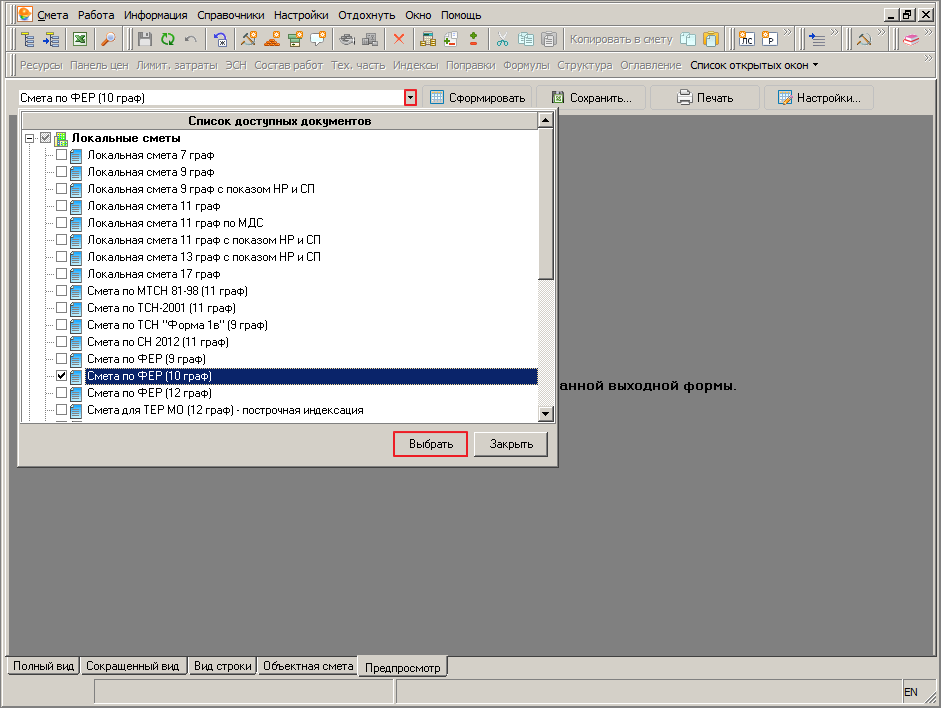 28
—
Новые возможности Smeta.RU 9.0
16.11.2015
Автоматическое округление объемной части
29
—
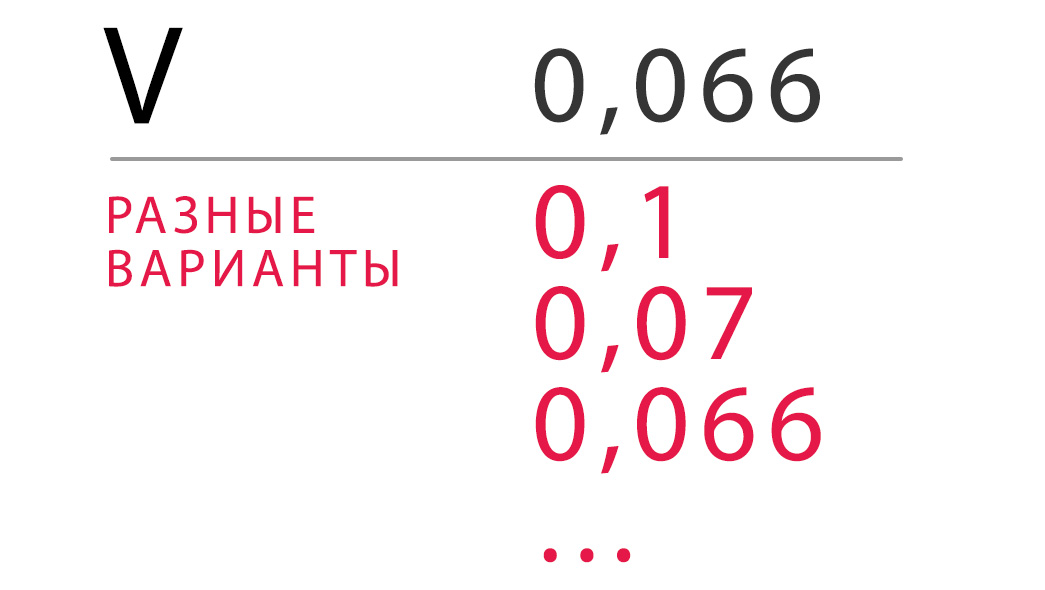 Новые возможности Smeta.RU 9.0
16.11.2015
Автоматическое округление объемной части
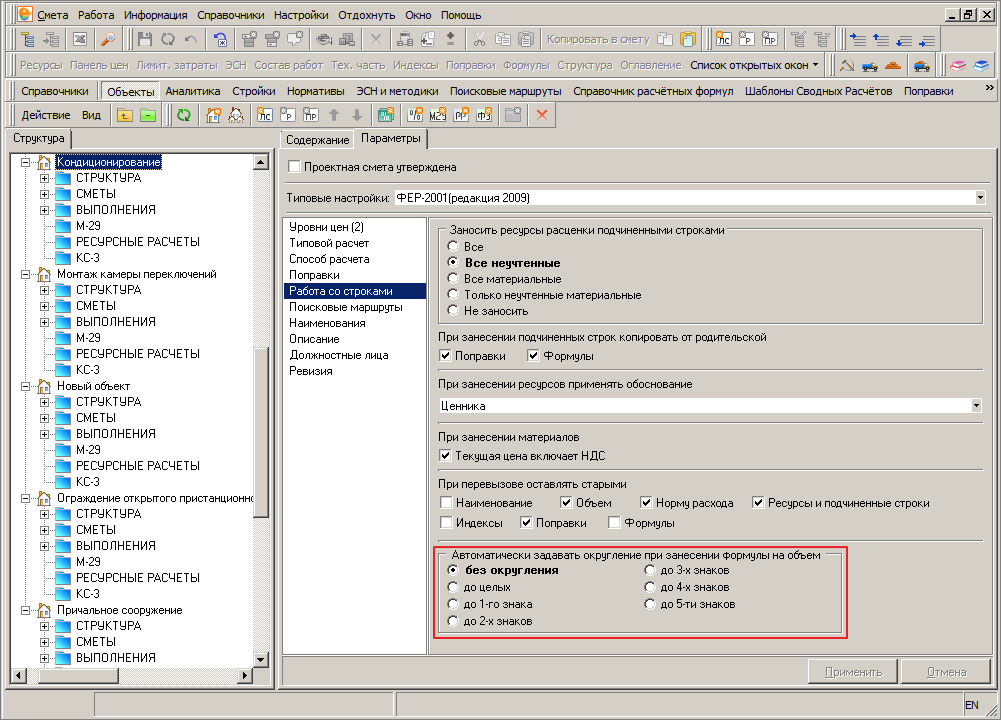 30
—
Новые возможности Smeta.RU 9.0
16.11.2015
Автоматическая перенумерация сметных строк
31
—
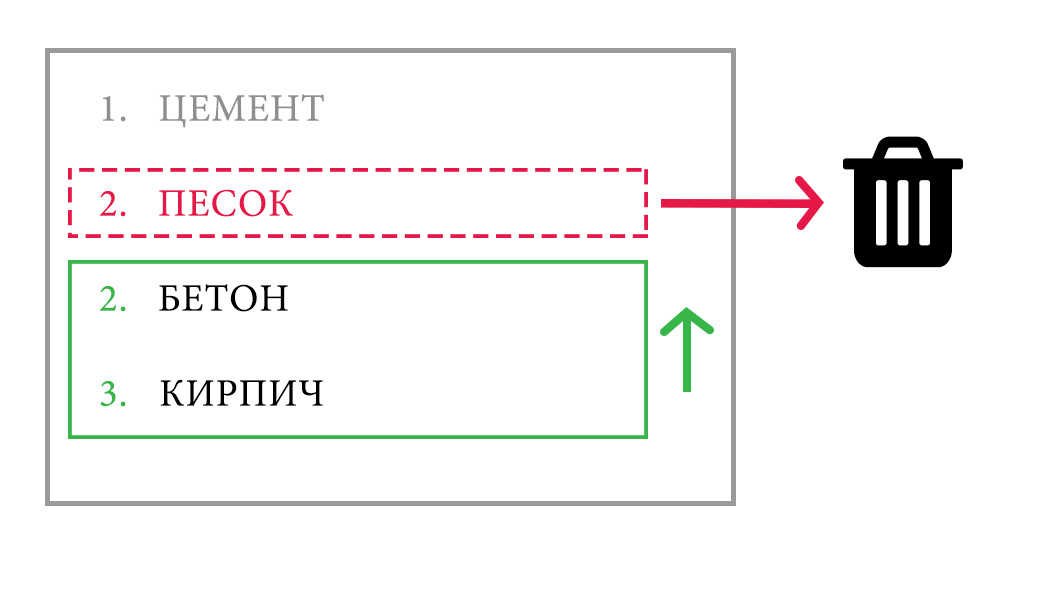 Новые возможности Smeta.RU 9.0
16.11.2015
Автоматическая перенумерация сметных строк
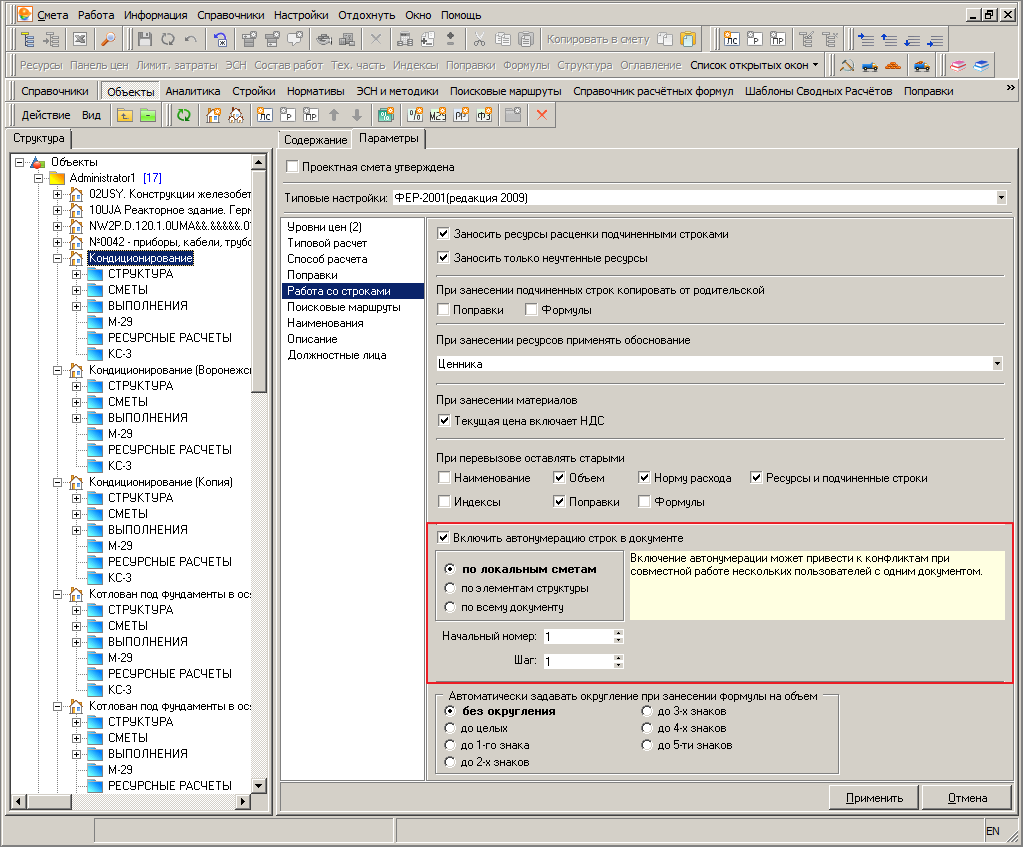 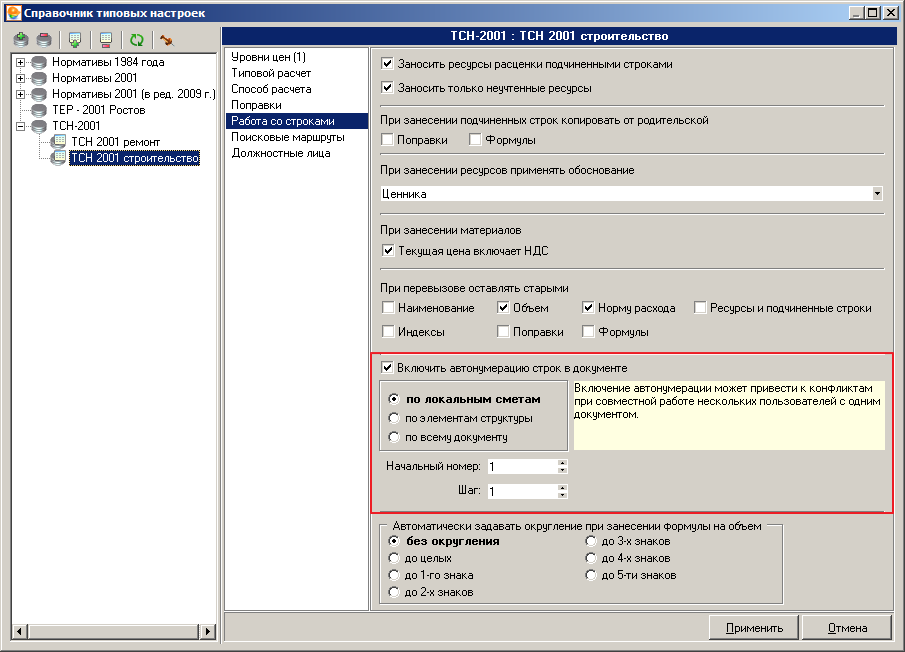 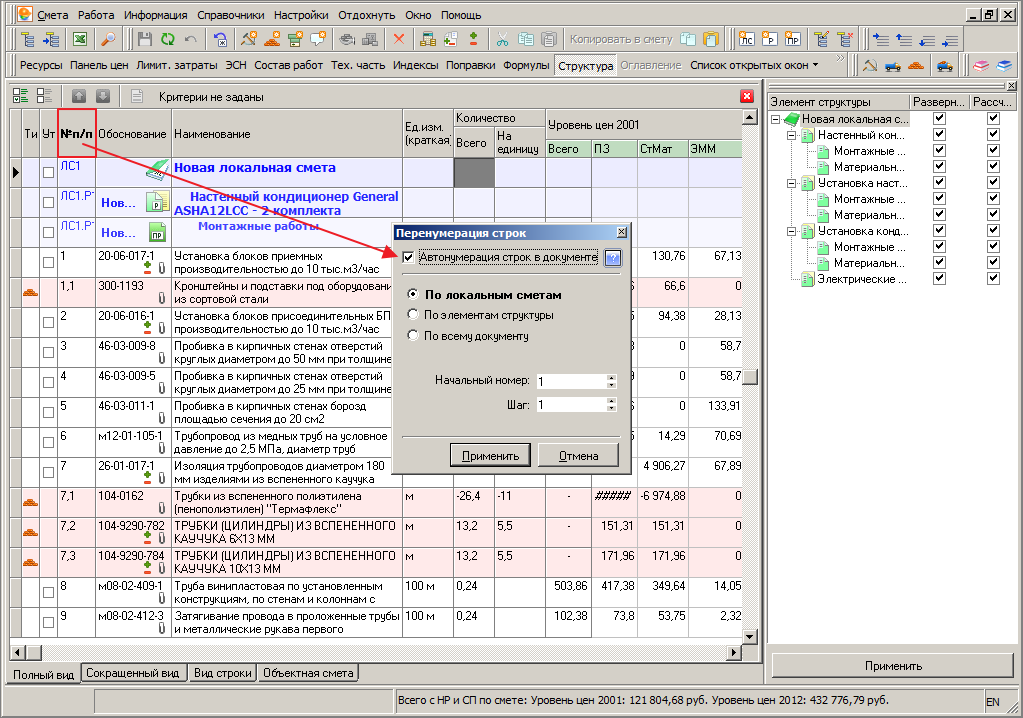 32
—
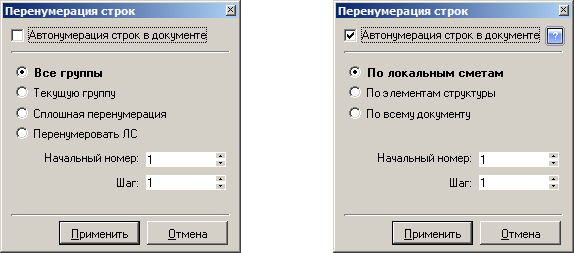 Новые возможности Smeta.RU 9.0
16.11.2015
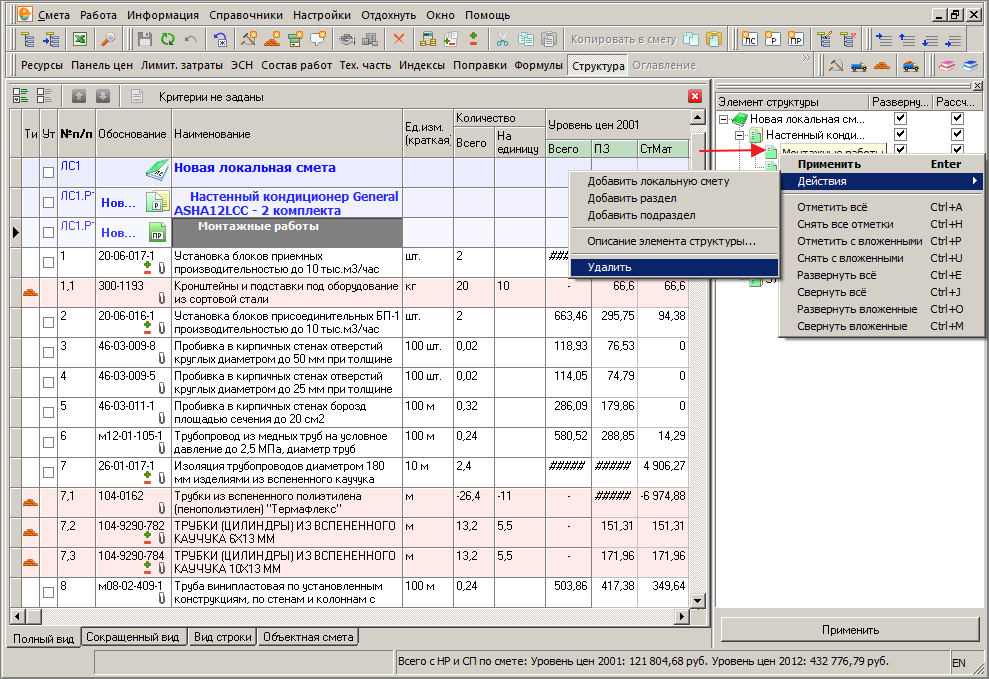 33
—
Перегруппировка сметных строк при удалении раздела / подраздела
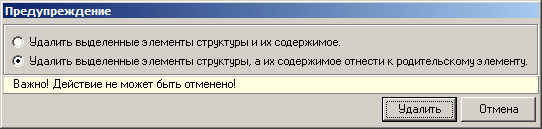 Новые возможности Smeta.RU 9.0
16.11.2015
34
—
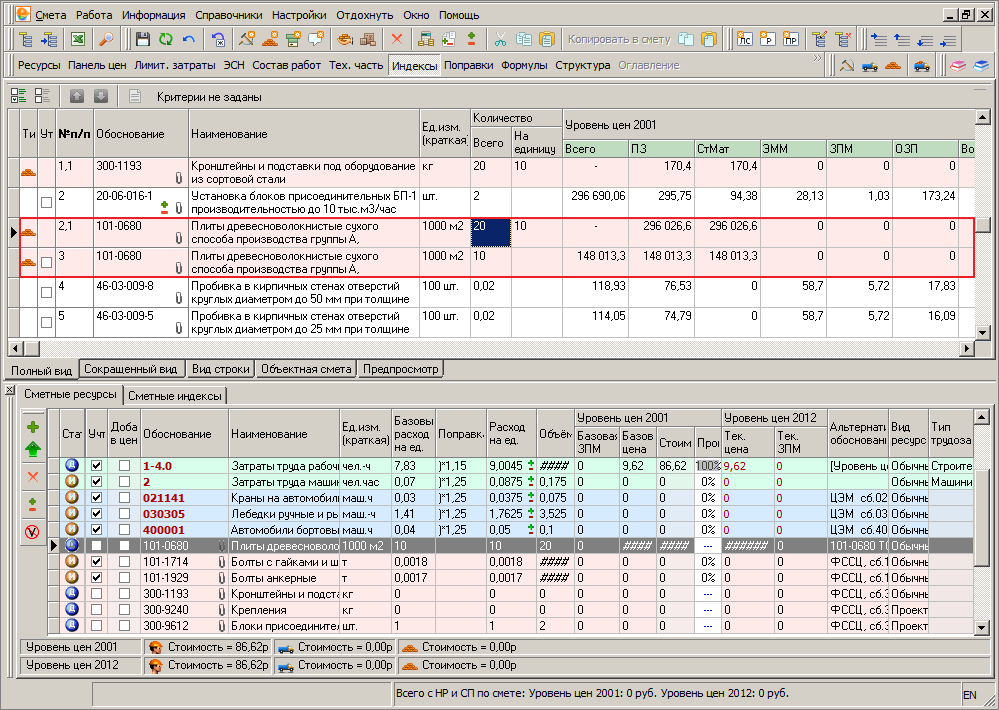 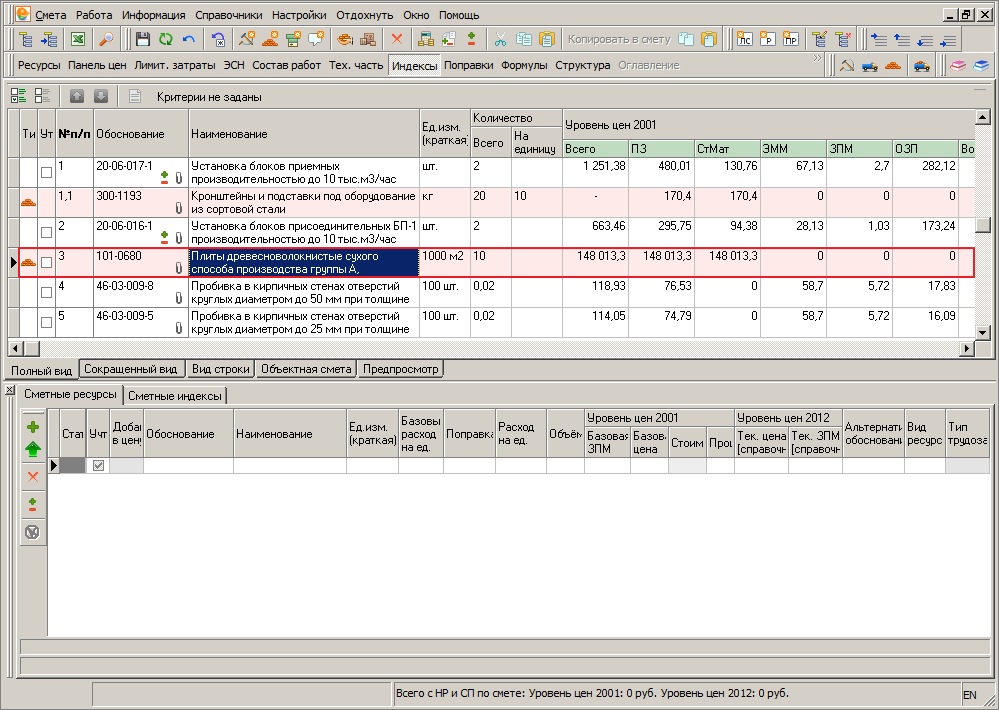 Пересчет сметной строки с учетом изменения ее типа
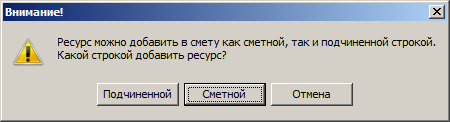 Новые возможности Smeta.RU 9.0
16.11.2015
Доработка режима «Проверка сметы»
35
—
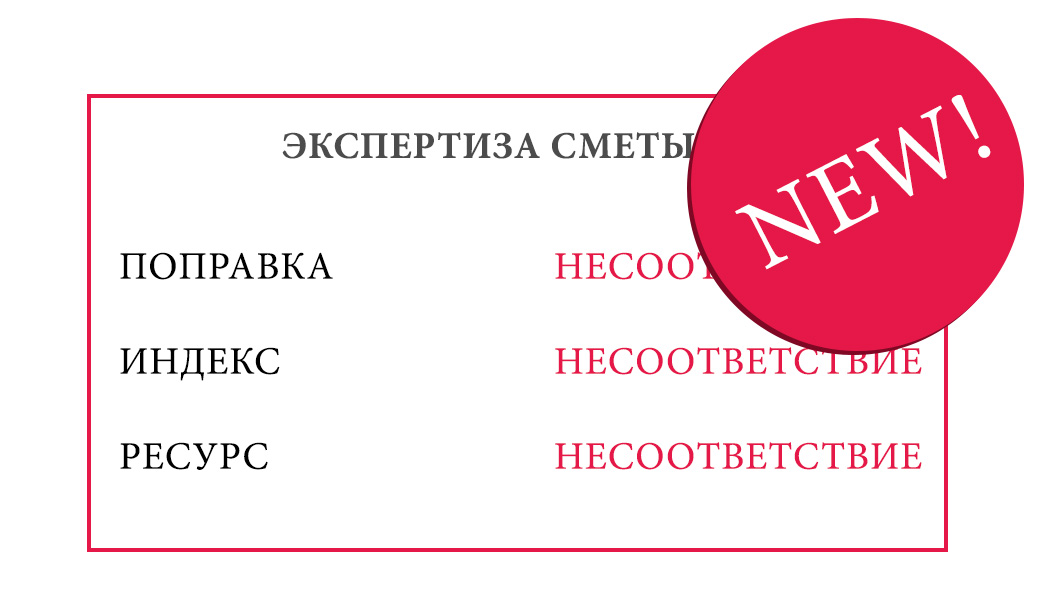 Новые возможности Smeta.RU 9.0
16.11.2015
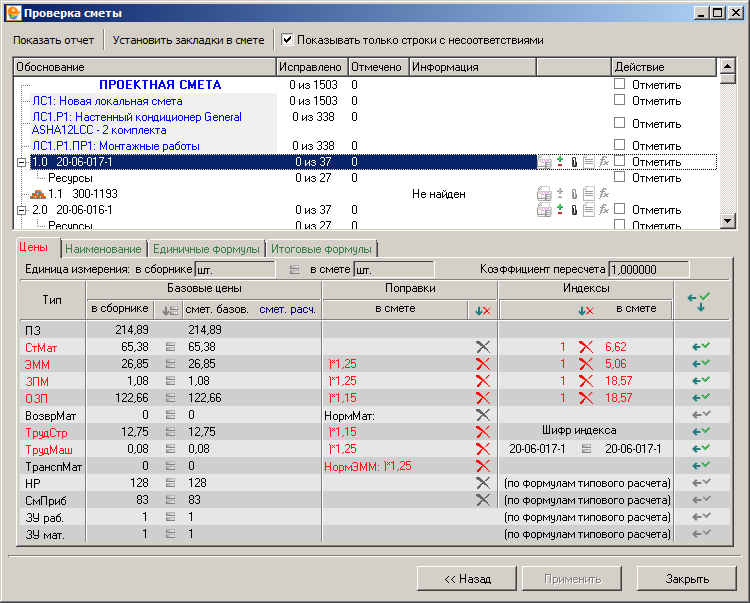 Доработка режима «Проверка сметы»
36
—
Новые возможности Smeta.RU 9.0
16.11.2015
37
—
Акты выполненныхработ КС-2
Новые возможности Smeta.RU 9.0
16.11.2015
38
—
Возможность изменения месяца Акта КС-2
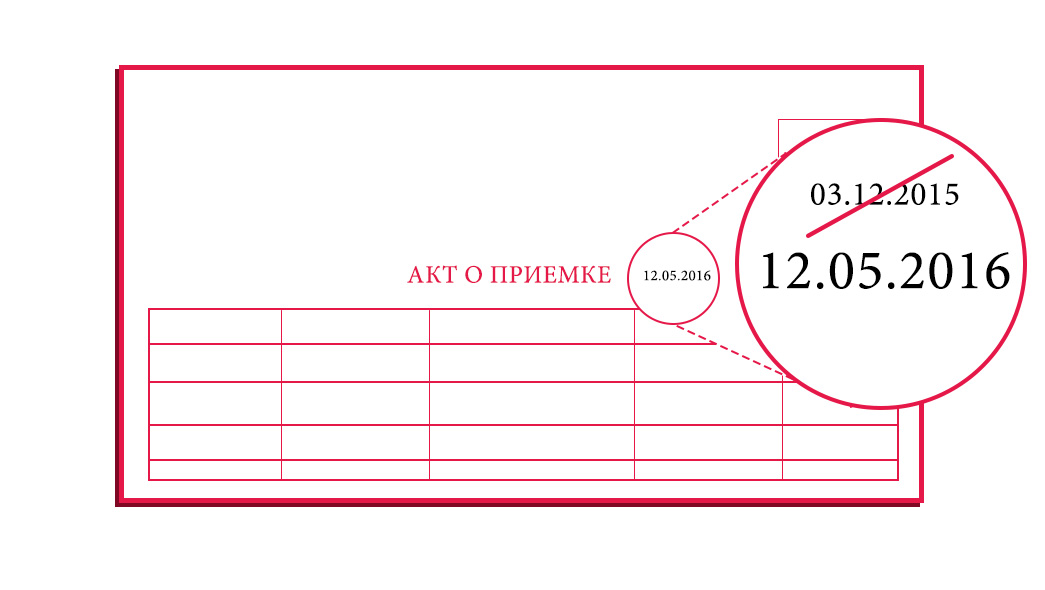 Новые возможности Smeta.RU 9.0
16.11.2015
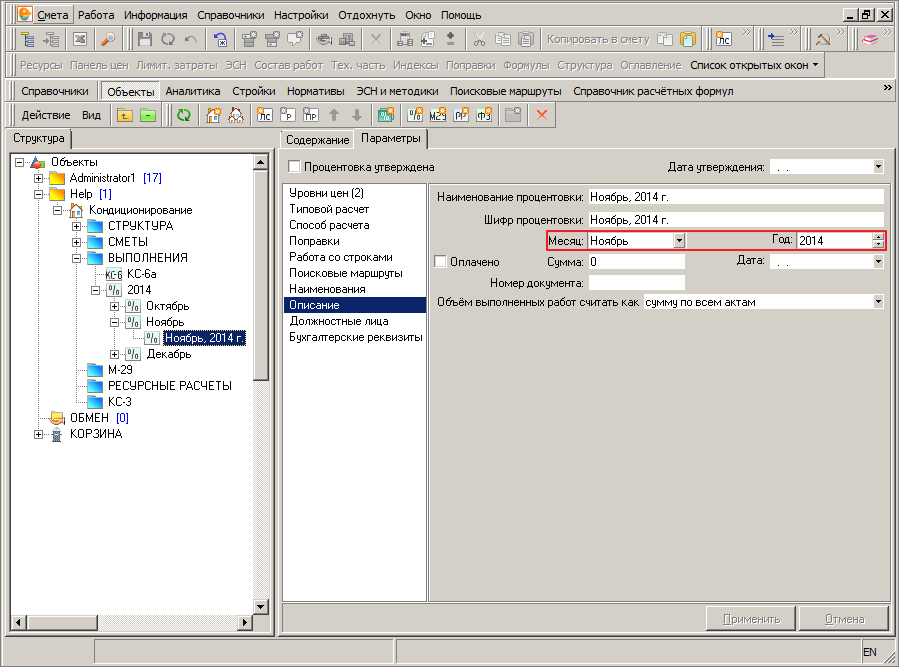 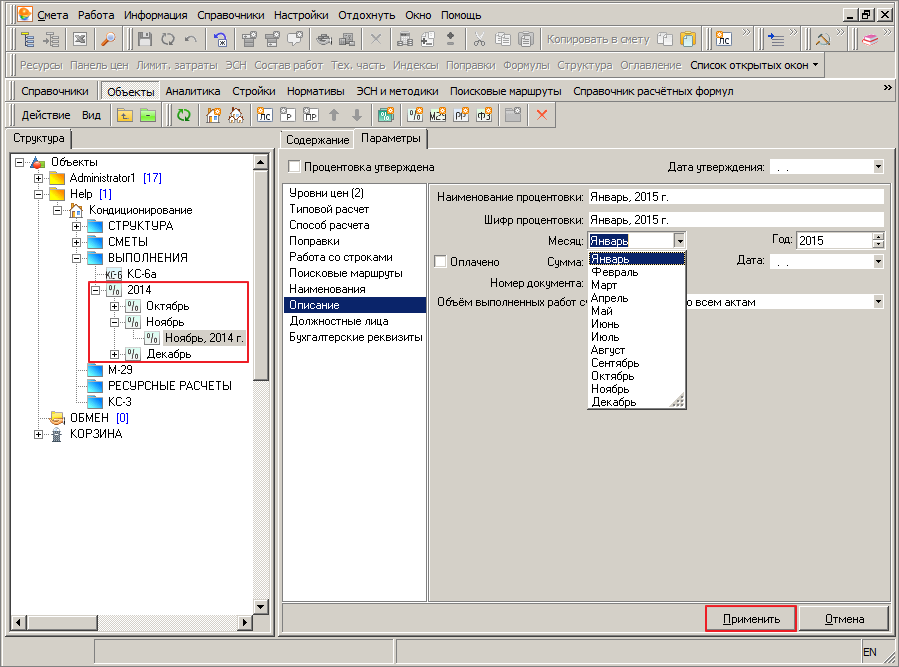 39
—
Возможность изменения месяца Акта КС-2
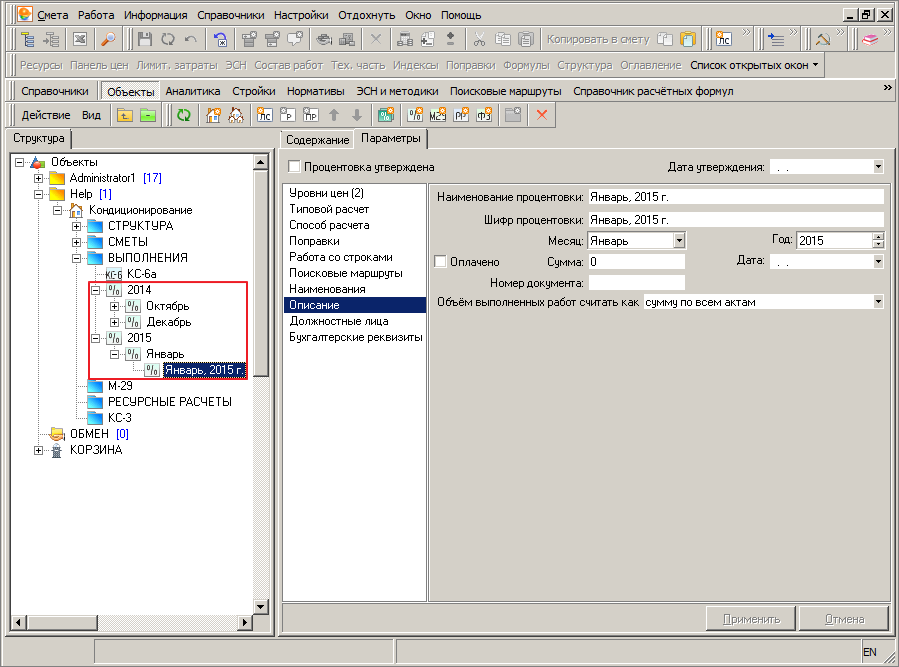 Новые возможности Smeta.RU 9.0
16.11.2015
40
—
Запрет на «перепроцентаж» в Акте КС-2
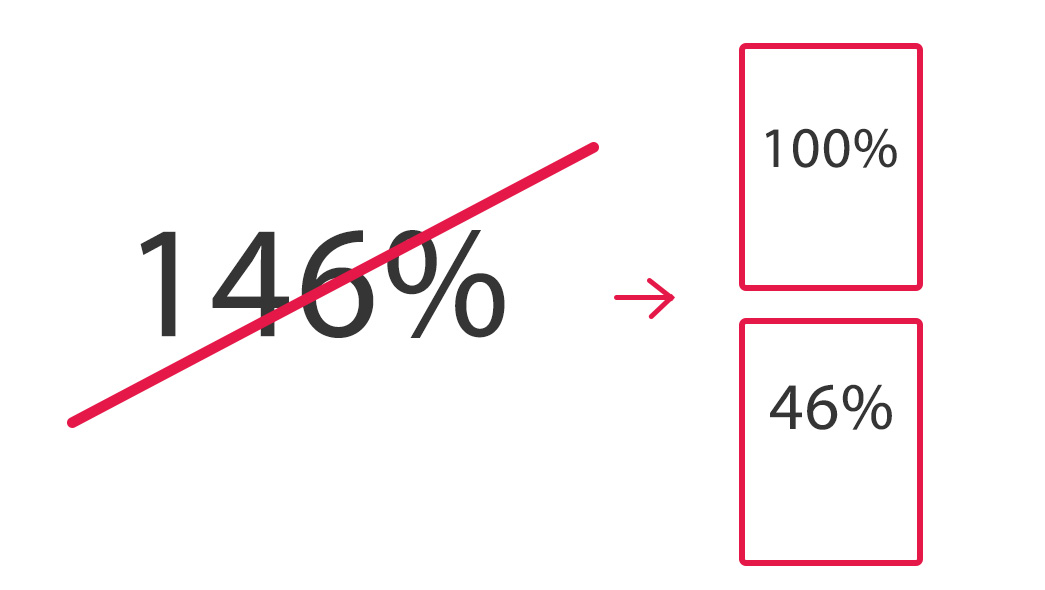 Новые возможности Smeta.RU 9.0
16.11.2015
41
—
Запрет на «перепроцентаж» в Акте КС-2
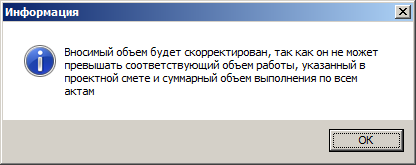 Новые возможности Smeta.RU 9.0
16.11.2015
42
—
Панель цен
Новые возможности Smeta.RU 9.0
16.11.2015
Справочник валют
43
—
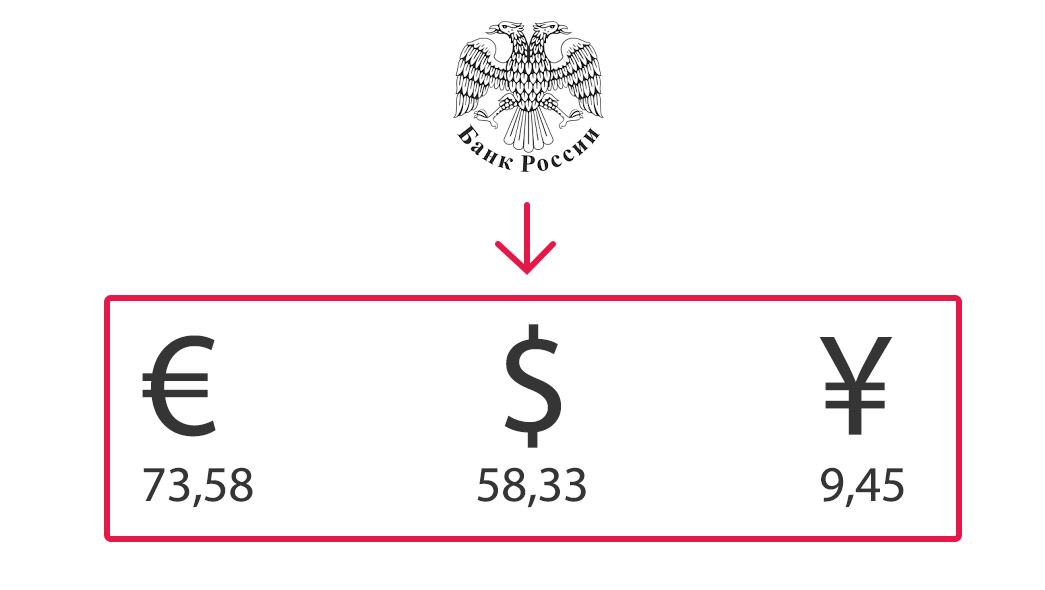 Новые возможности Smeta.RU 9.0
16.11.2015
Справочник валют
44
—
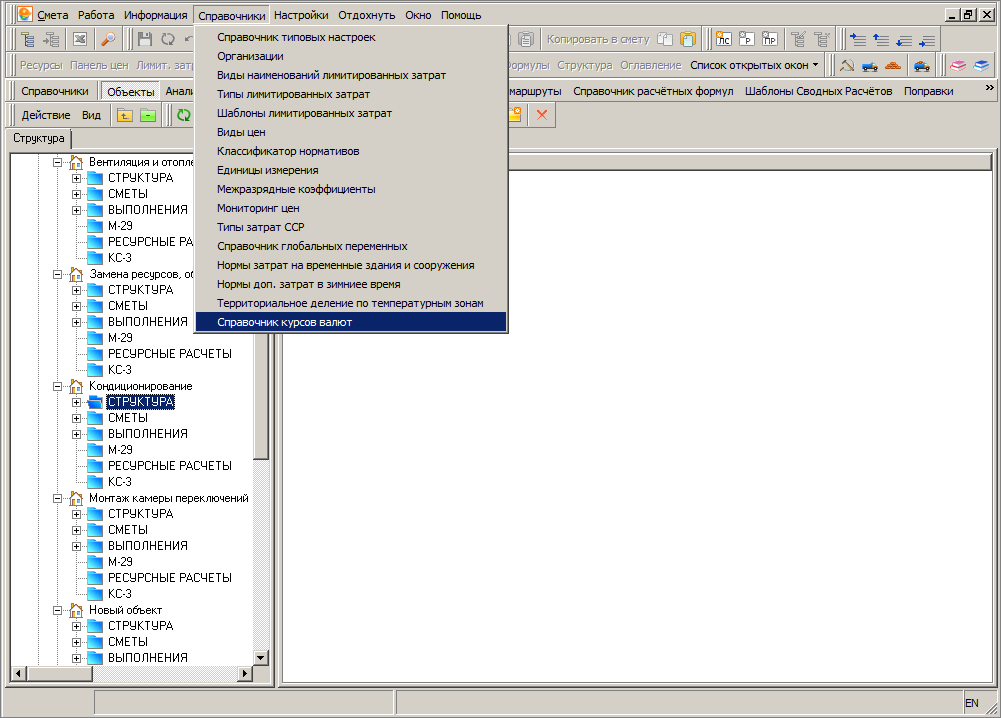 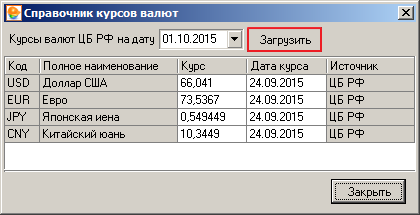 Новые возможности Smeta.RU 9.0
16.11.2015
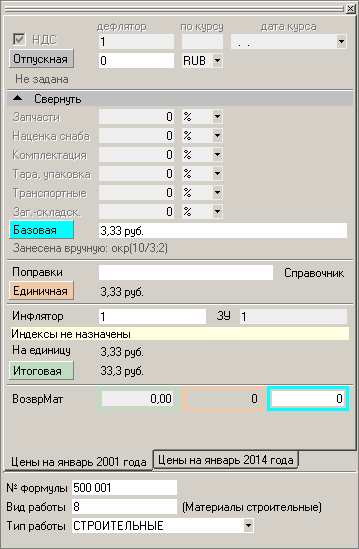 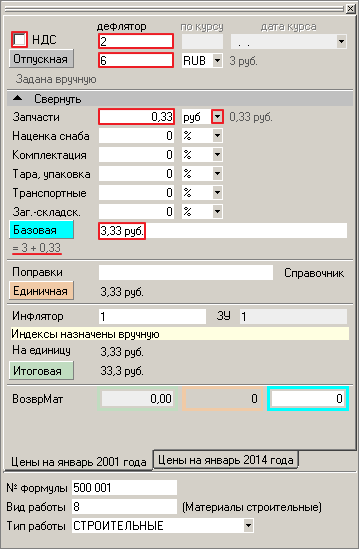 Новая панель цен для всех материальных ресурсов и оборудования
45
—
16.11.2015
Расчет базовых показателей сметных строк на основании формул
46
—
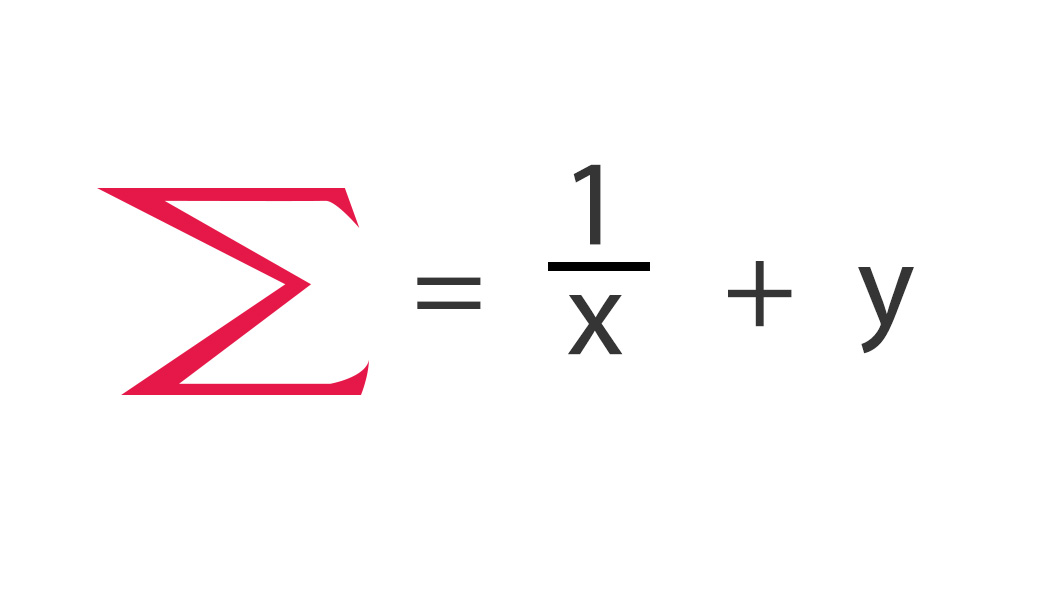 Новые возможности Smeta.RU 9.0
16.11.2015
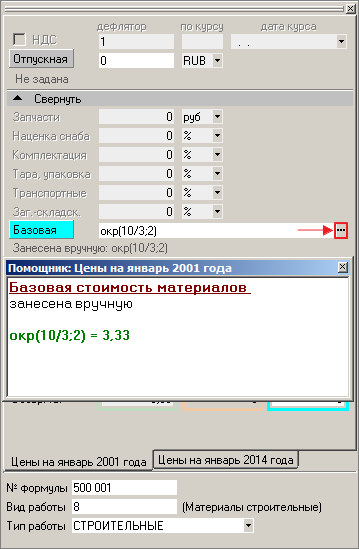 47
—
Расчет базовых показателей сметных строк на основании формул
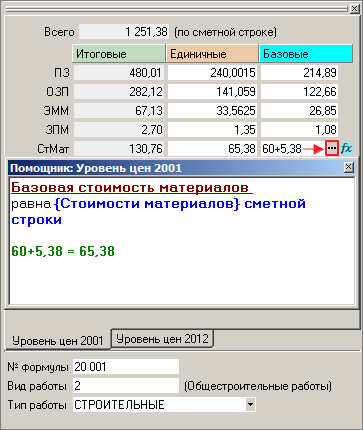 Новые возможности Smeta.RU 9.0
16.11.2015
Отображение текущей цены на единицу объема
48
—
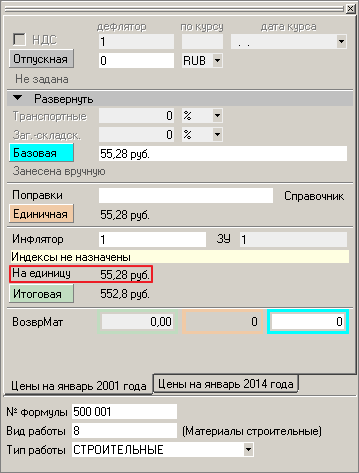 Новые возможности Smeta.RU 9.0
16.11.2015
49
—
Новые столбцы с текущими ценами в окне сметных ресурсов
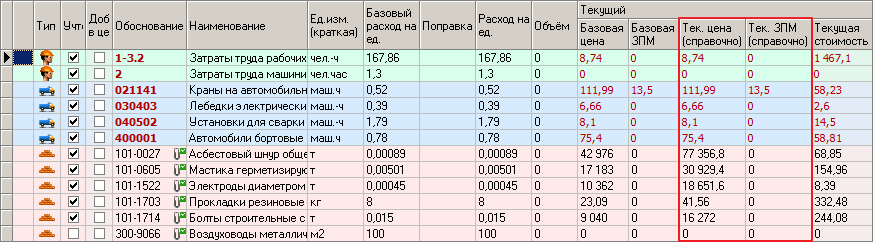 Новые возможности Smeta.RU 9.0
16.11.2015
50
—
Справочник поправок
Новые возможности Smeta.RU 9.0
16.11.2015
Поиск поправок в справочнике по наименованию
51
—
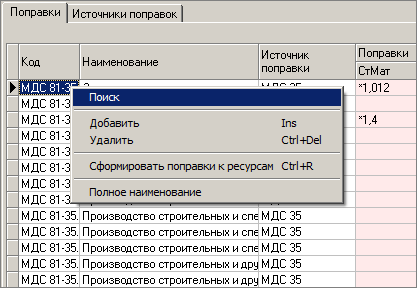 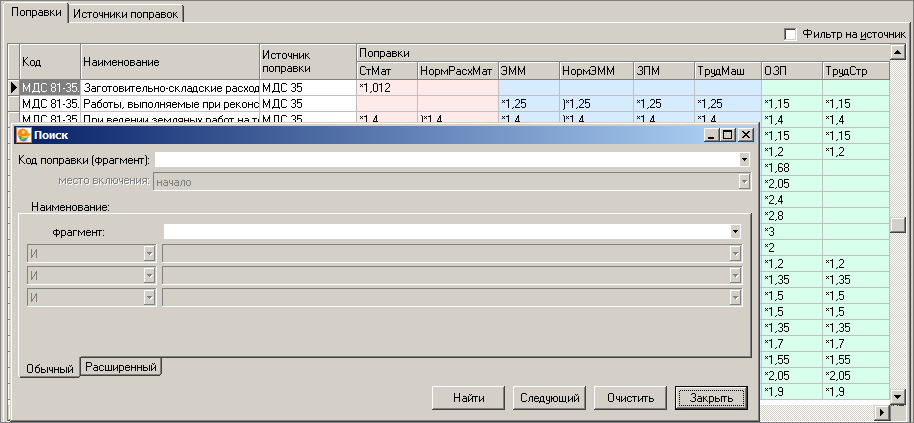 Новые возможности Smeta.RU 9.0
16.11.2015
52
—
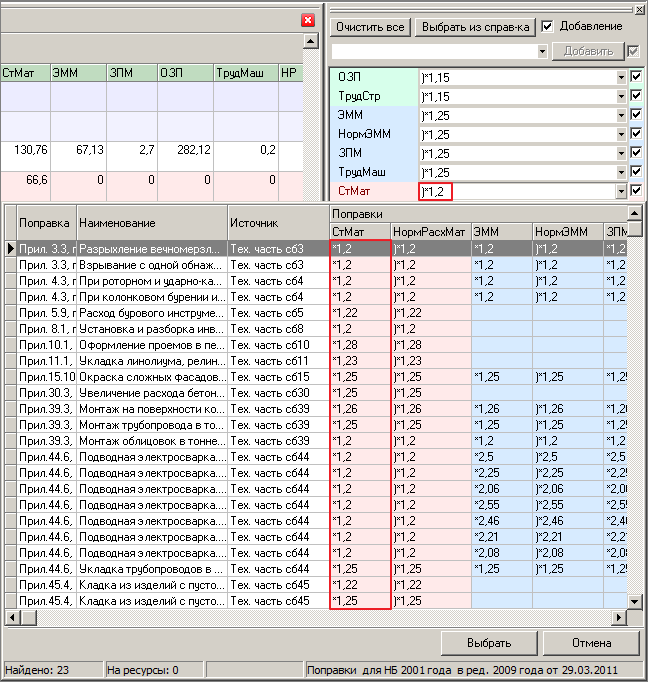 Подбор поправок по значению в момент их применения
Новые возможности Smeta.RU 9.0
16.11.2015
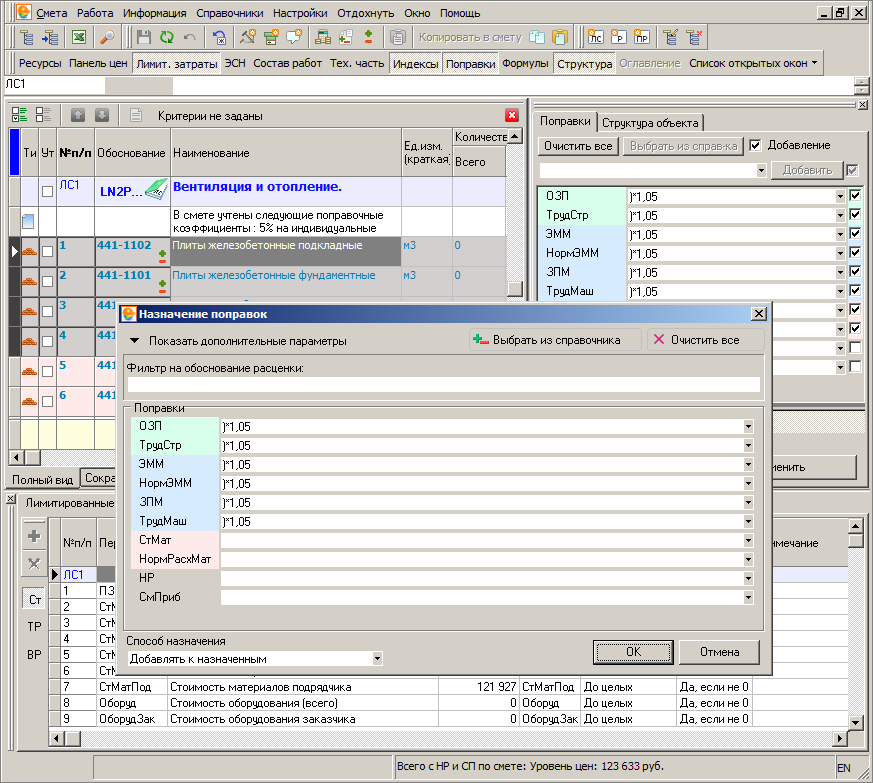 53
—
Распространения поправочных коэффициентов на группу строк
Новые возможности Smeta.RU 9.0
16.11.2015
54
—
Поиск
Новые возможности Smeta.RU 9.0
16.11.2015
55
—
Дополнительная фильтрация результатов поиска нормативов
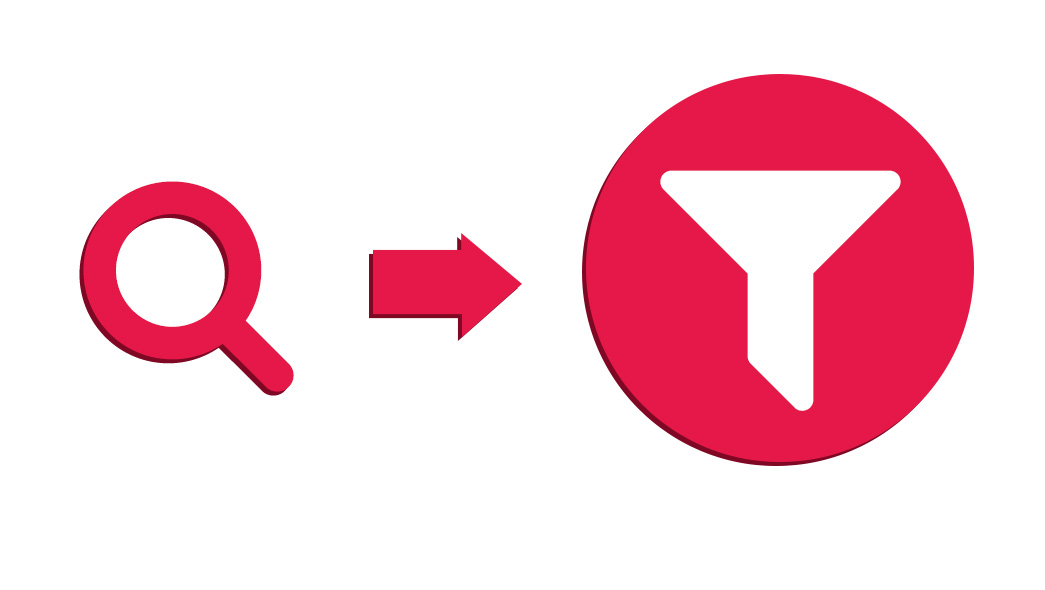 Новые возможности Smeta.RU 9.0
16.11.2015
Дополнительная фильтрация результатов поиска нормативов
56
—
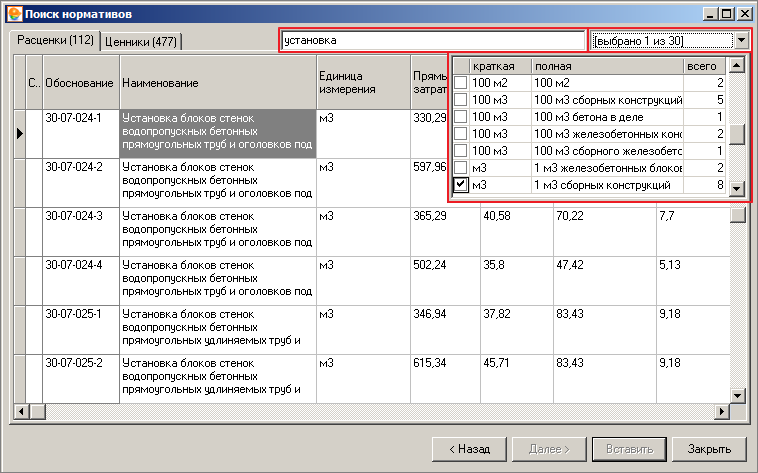 Новые возможности Smeta.RU 9.0
16.11.2015
57
—
Дальнейшее развитие
Smeta.Cloud Sync

Биржа смет
Smeta.RU Portable Edition
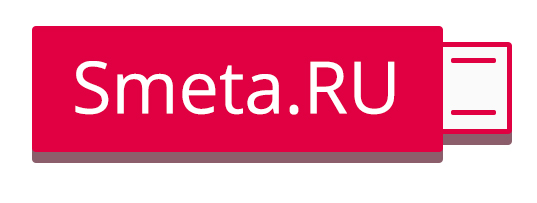 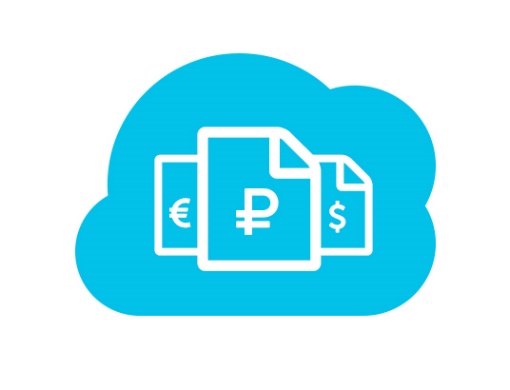 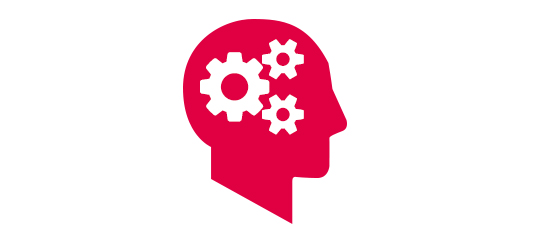 Новая экспертиза сметы
Импорт сметной документации из других сметных программ  в форматах с применением стандарта XML
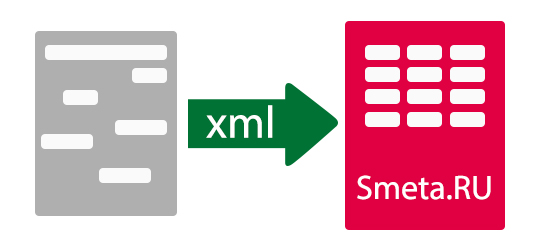 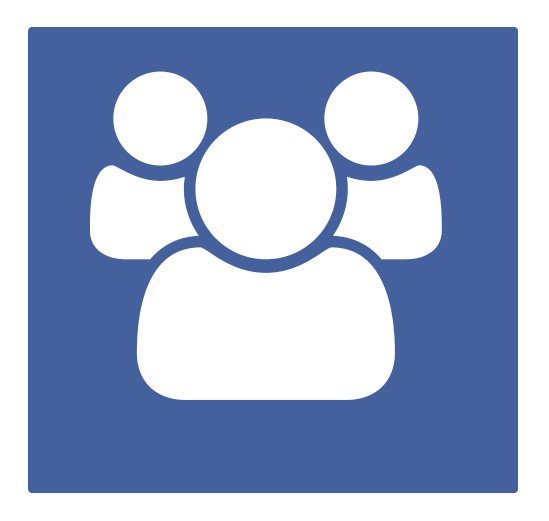 Отраслевая социальная сеть
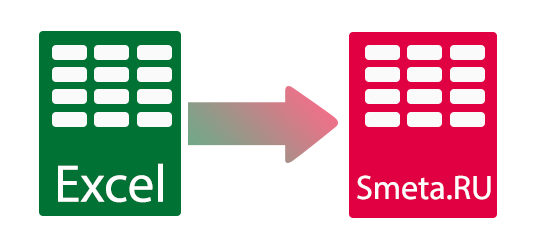 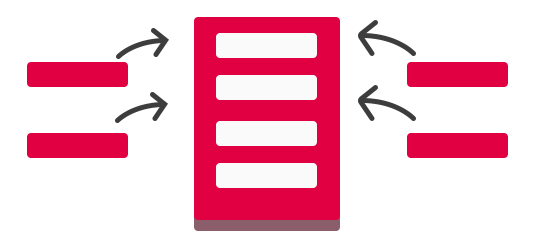 Импорт сметы из Excel
Новый ССР
Новые возможности Smeta.RU 9.0
16.11.2015